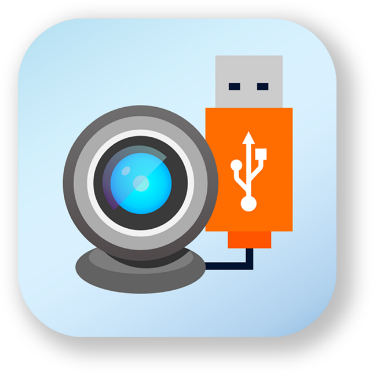 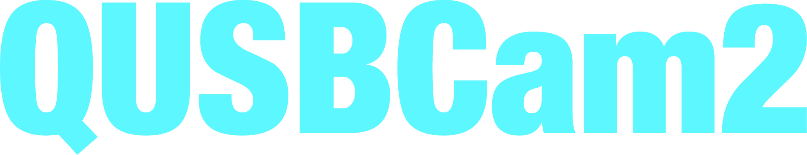 活用教學
透過 QNAP NAS 打造小型 IPcam 影像監控系統
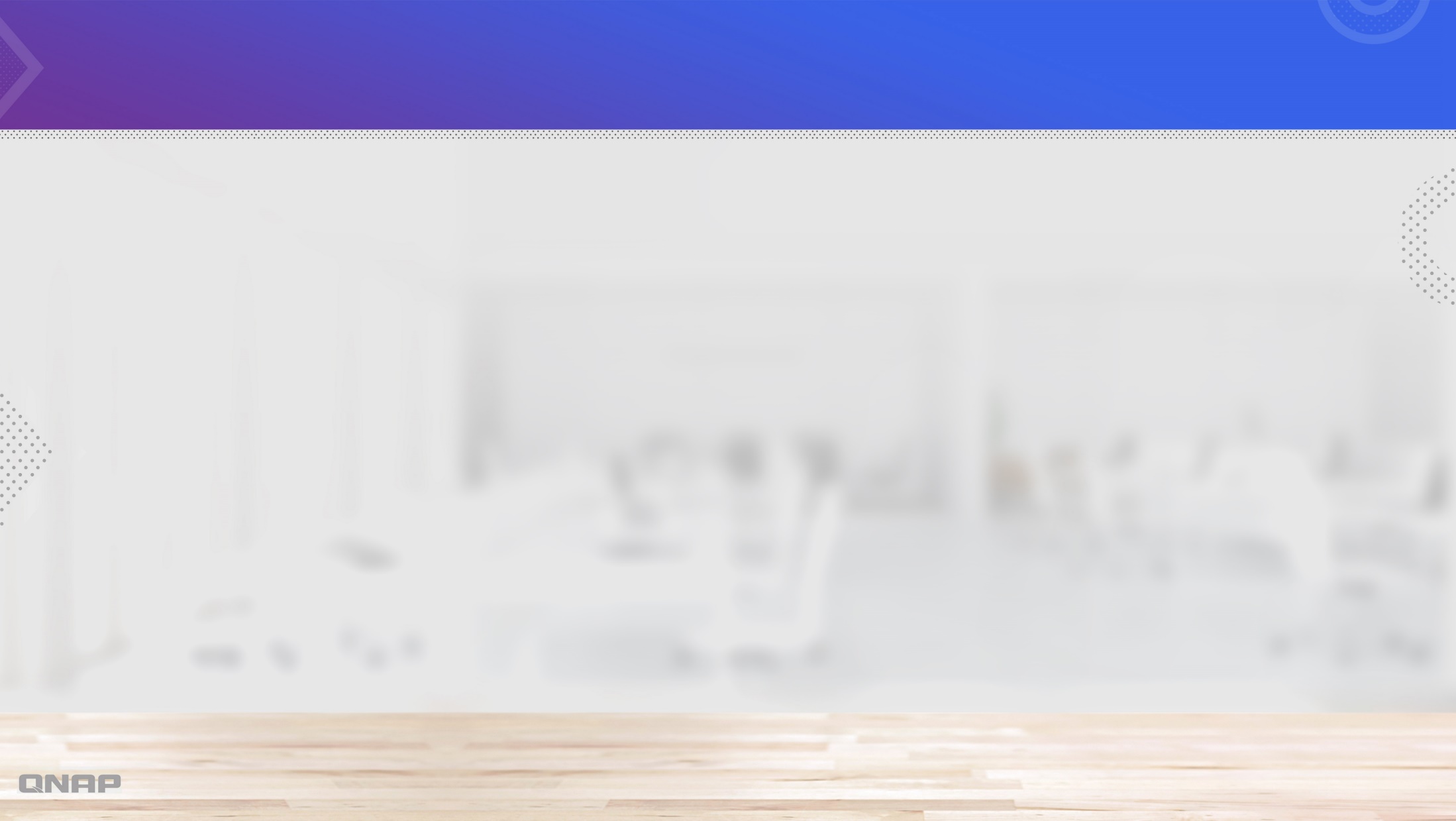 簡單步驟讓您更輕易玩轉QNAP NAS
熱門使用情境推薦
QUSBCam2 是什麼
4
1
Live Demo
為何使用 QUSBCam2
5
2
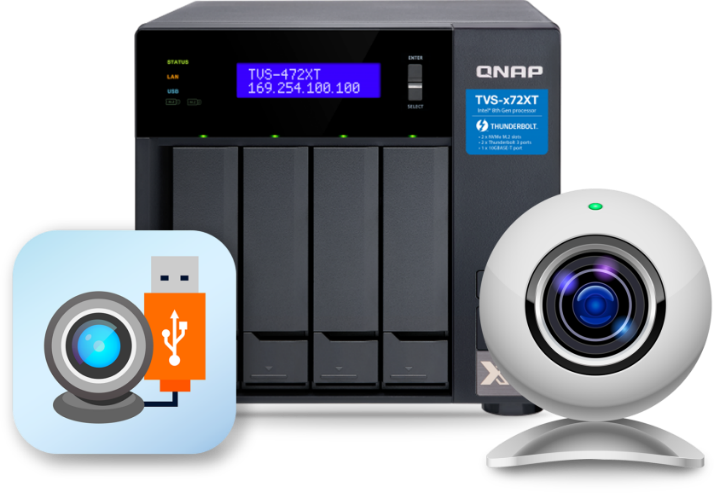 設定與安裝教學
3
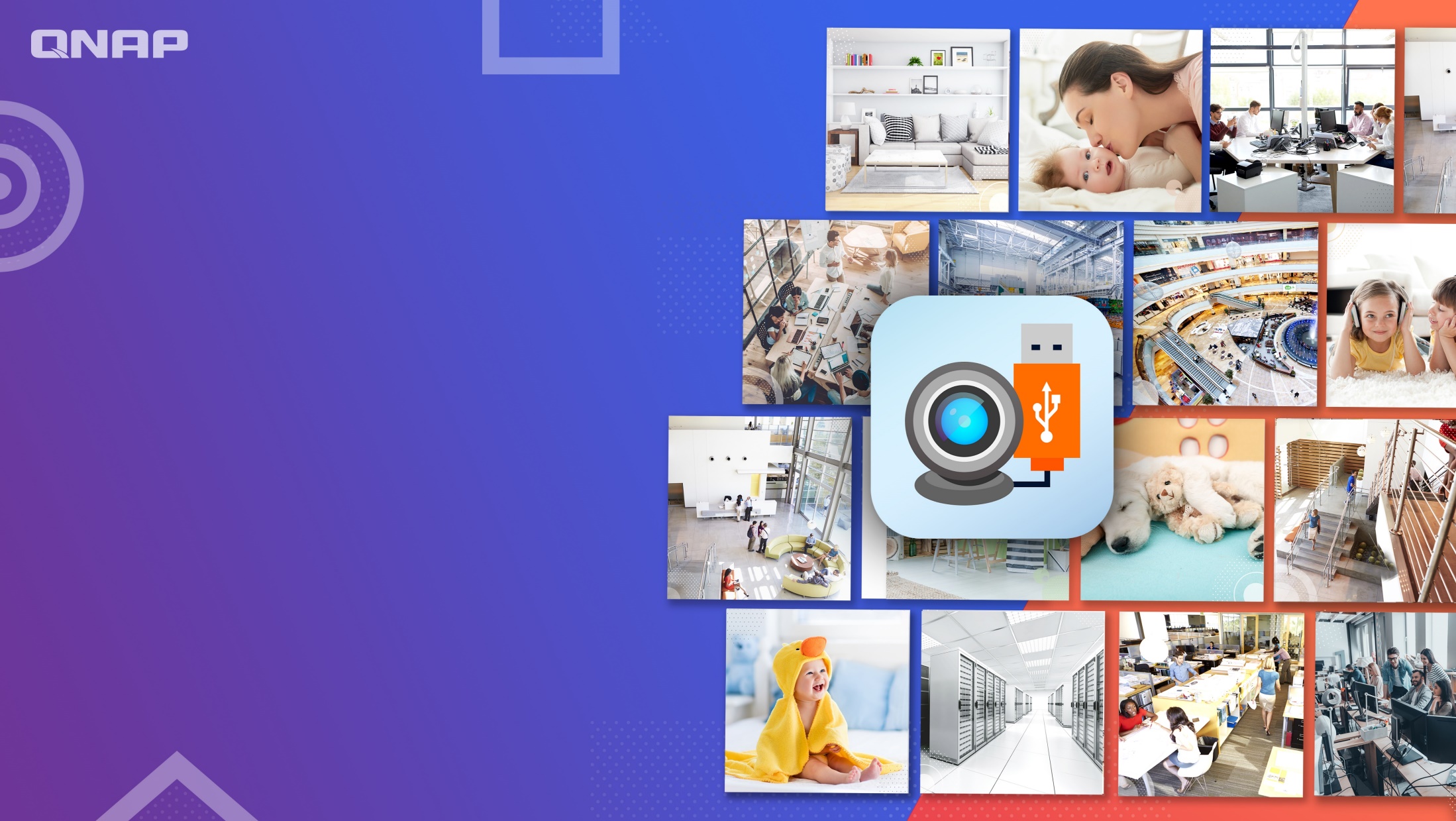 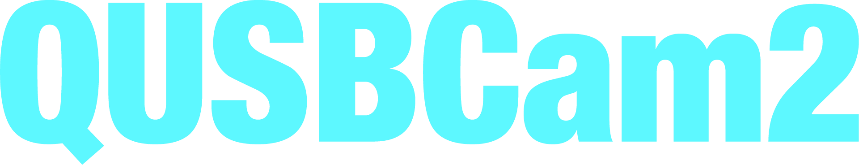 是什麼？
將 Webcam 轉為 IP Cam
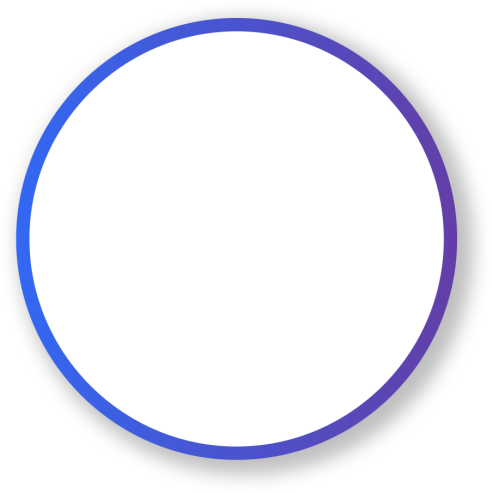 IP 攝影機
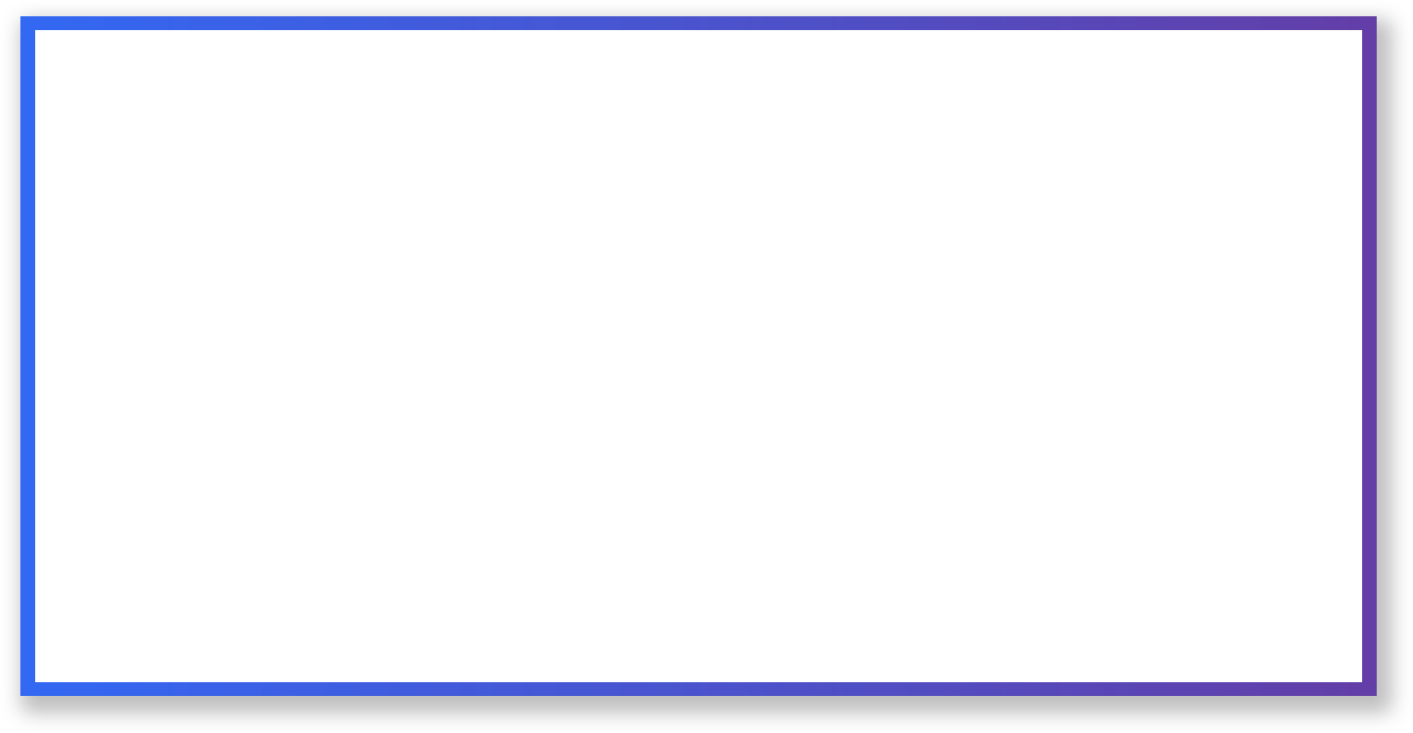 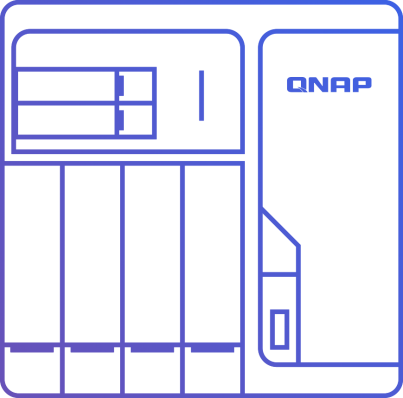 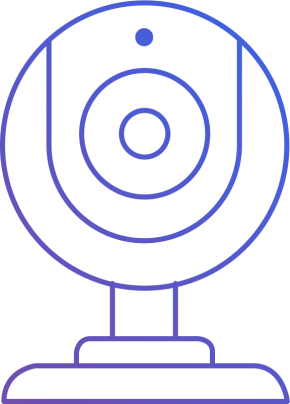 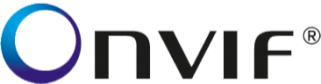 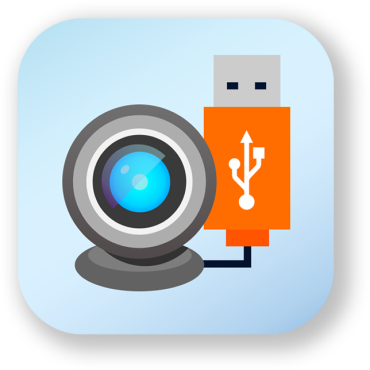 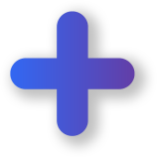 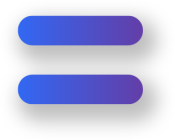 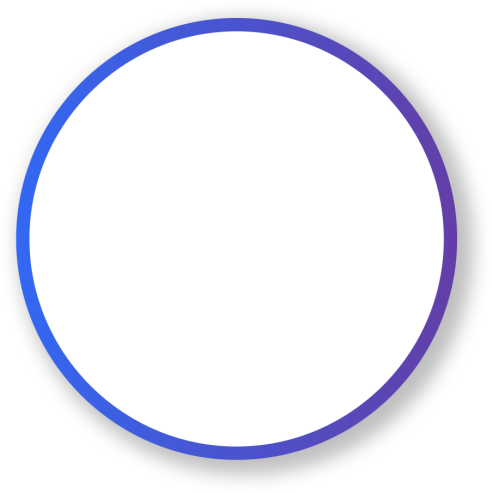 影音串流
QUSBCam2
Webcam
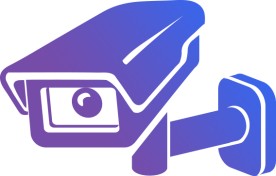 (為 NAS 應用程式，安裝在 QTS 中！)
(USB Camera)
QTS：以 Linux 系統核心技術為基礎，由內而外大幅革新，提供高品質高效能，全面滿足您對檔案儲存、管理、備份、多媒體應用及安全監控等需求。(by QNAP)ONVIF：ONVIF (Open Network Video Interface Forum，開放式網路影像介面論壇) 目標是促進跨品牌的網路影像設備整合更為順暢，幫助確保 VMS 廠商、Camera 廠商或相關監控設備周邊廠商之產品能在相同的溝通基礎上相互整合。RTSP：實時串流協定 (Real Time Streaming Protocol，RTSP) 是一種網路應用協定，核心功能是傳輸影像與聲音串流，為NVR業界中廣泛使用的基礎技術。
RTSP
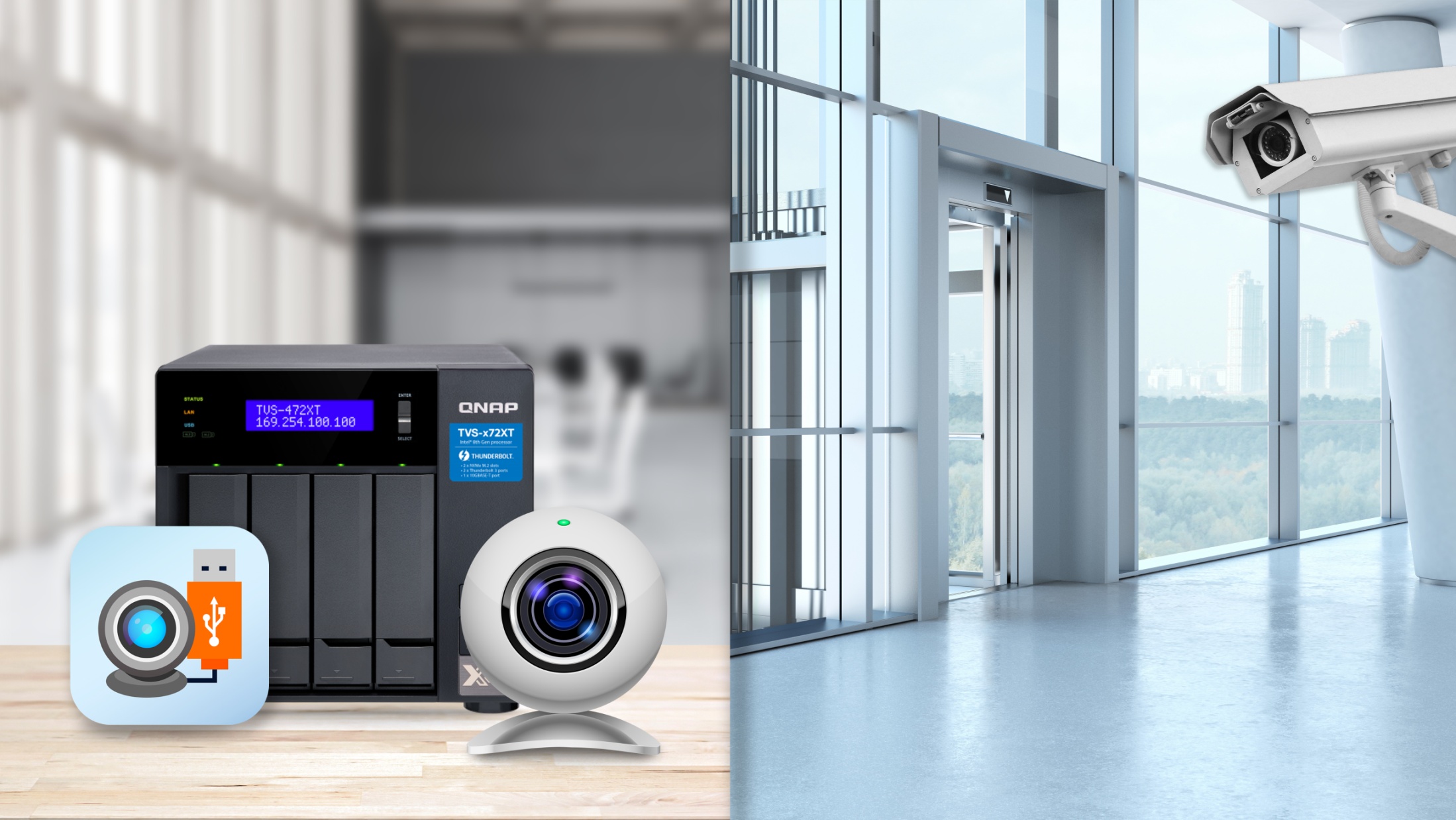 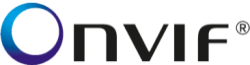 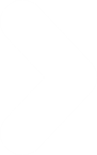 融合 USB Camera 與 IP Camera 的優點！
USB 攝影機的經濟實惠
IP 攝影機的彈性功能
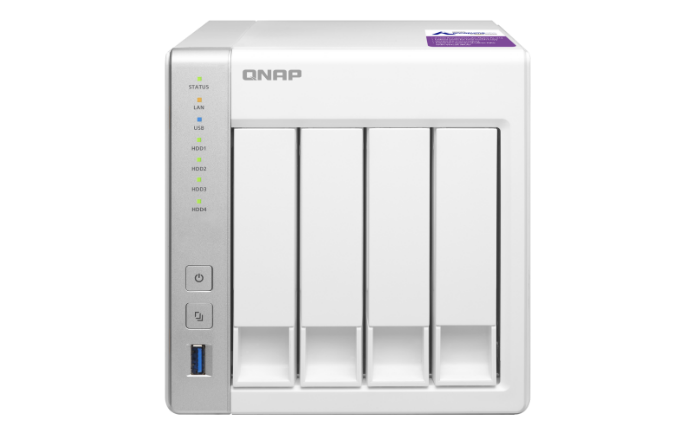 經濟實惠
價格高昂
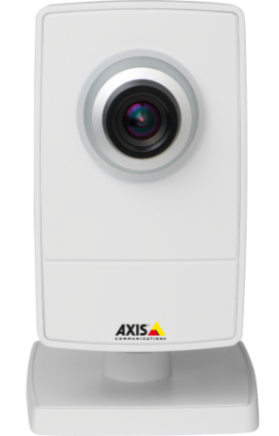 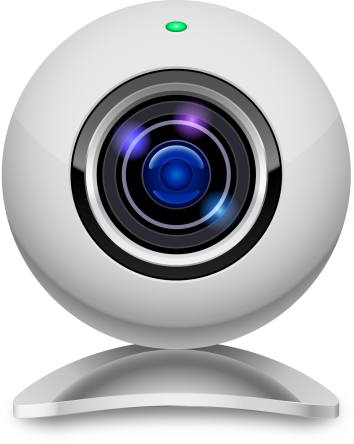 支援監控軟體
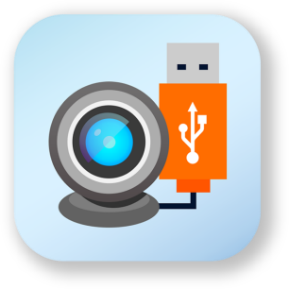 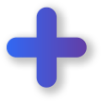 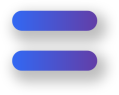 需從 Router取得 IP
隨插即用
Remote Live
Available
不支援監控軟體
QUSBCam2
高畫質
需供電/ PoE Switch
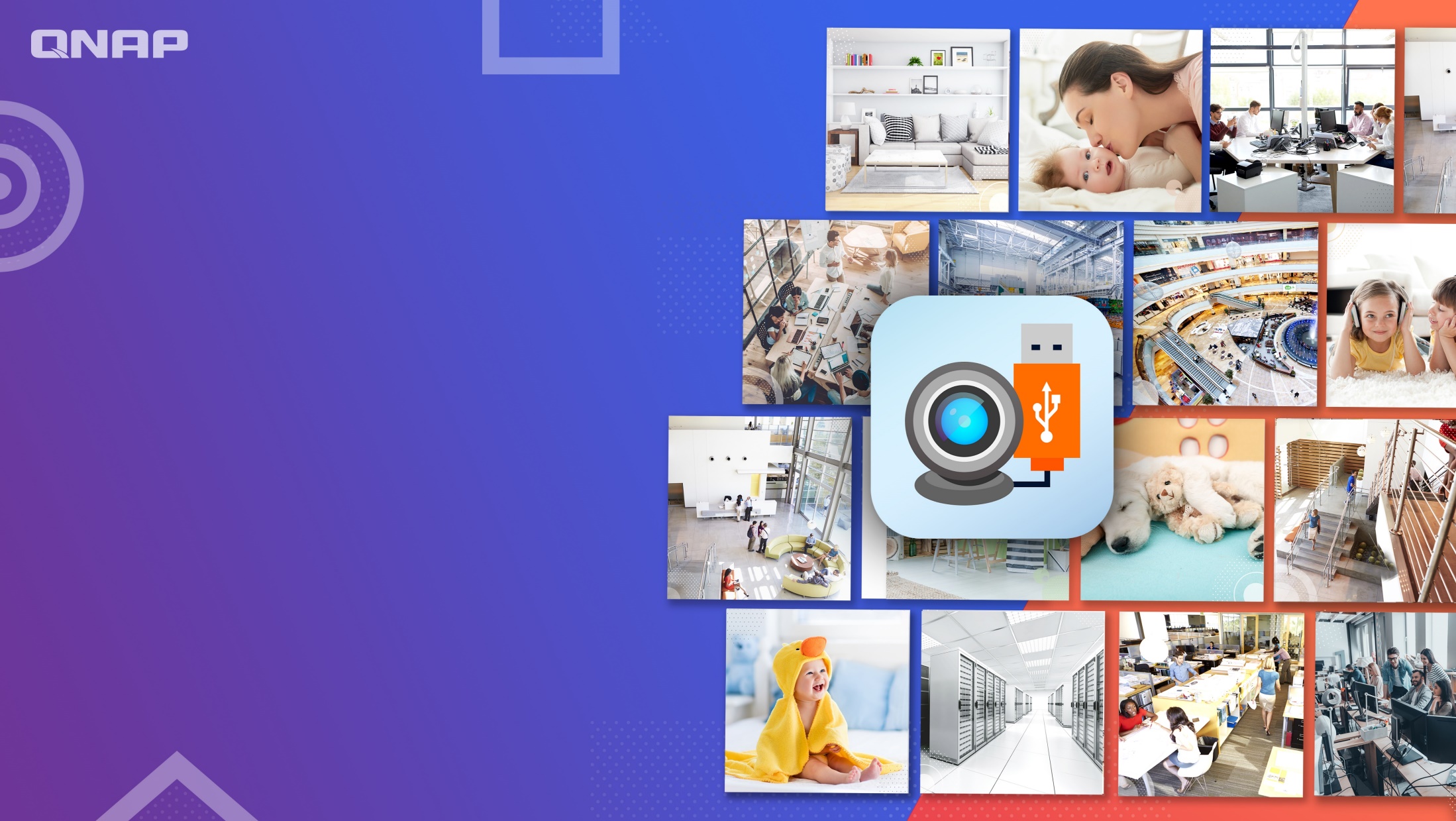 為何使用
?
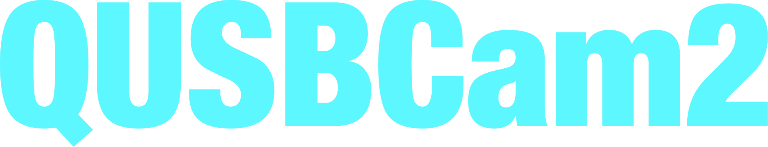 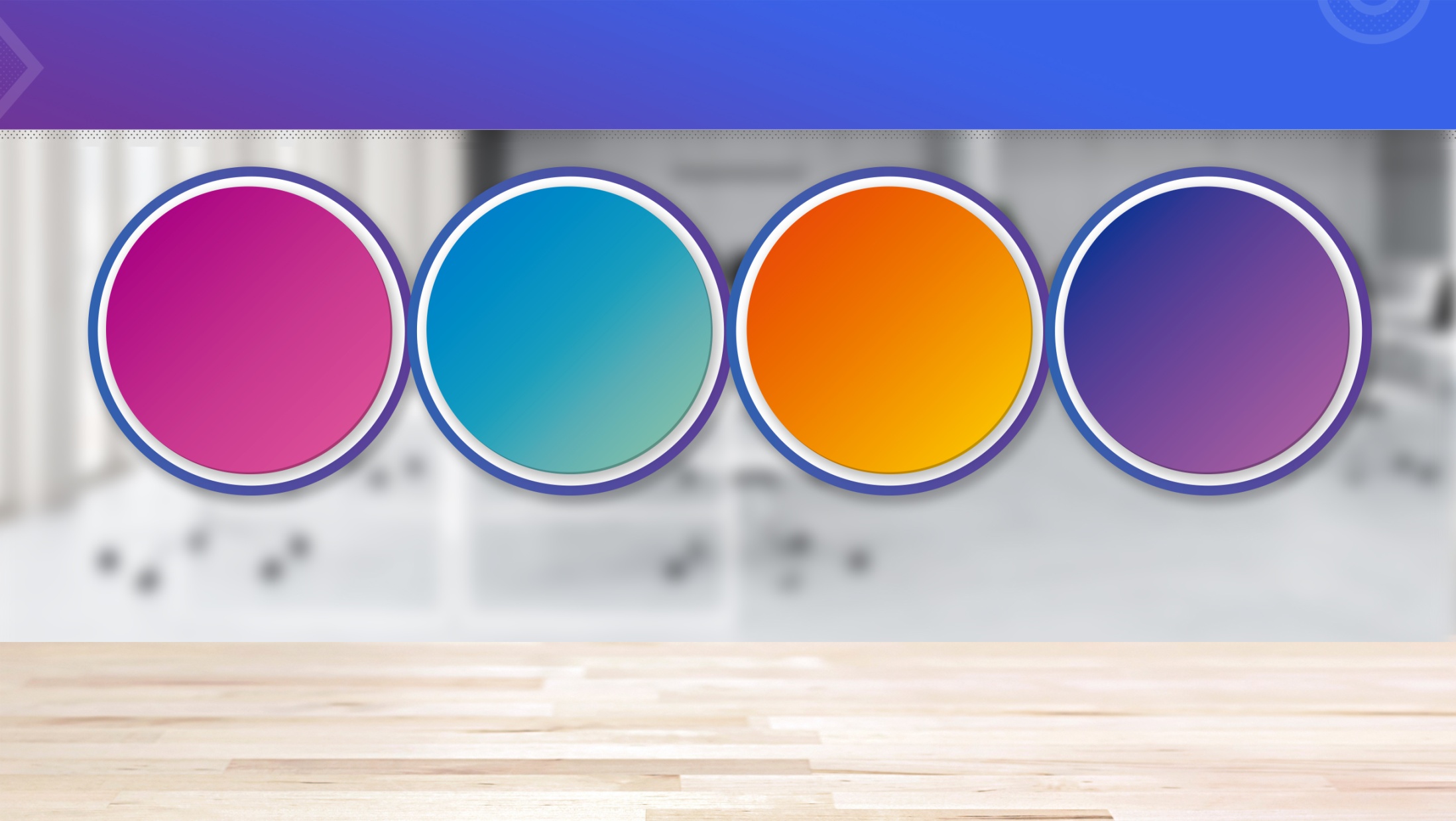 四大優點
1
2
3
4
經濟實惠
隨插即用
可遠端監控
毋須額外供電
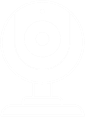 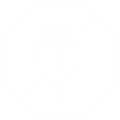 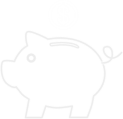 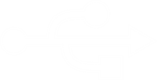 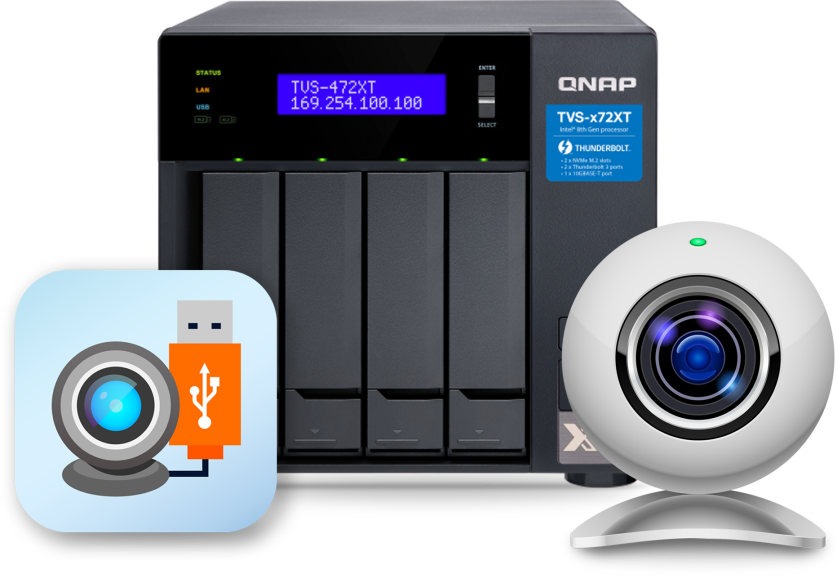 圖片及商標使用宣言
[Speaker Notes: 當你使用了QUSBCam2，你就獲得了四個主要的優點
1.經濟實惠
2.可遠端監控
3.隨插即用
4.毋須額外供電]
經濟實惠
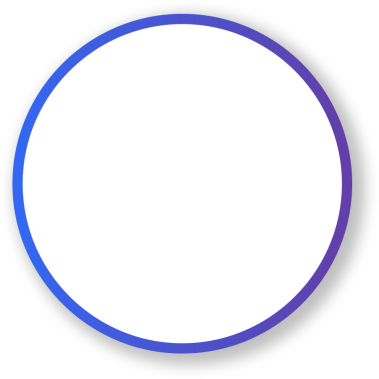 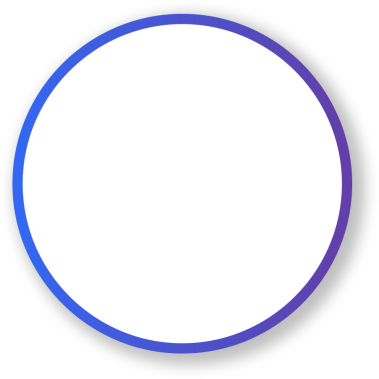 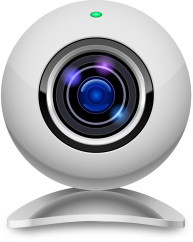 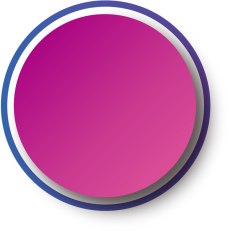 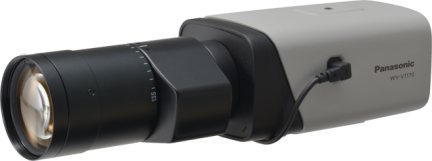 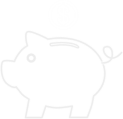 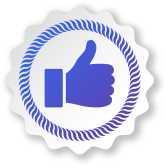 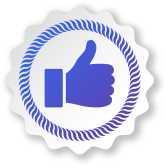 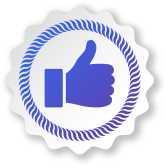 [Speaker Notes: 在這張表格之中，可看到Webcam有幾點優勢，包括尺寸輕盈、解析度佳，價格便宜。
但在劣勢的部分中，又可以依賴QUSBCam2來補足]
隨插即用
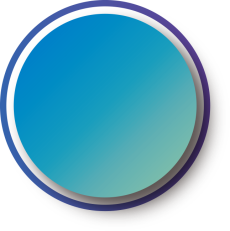 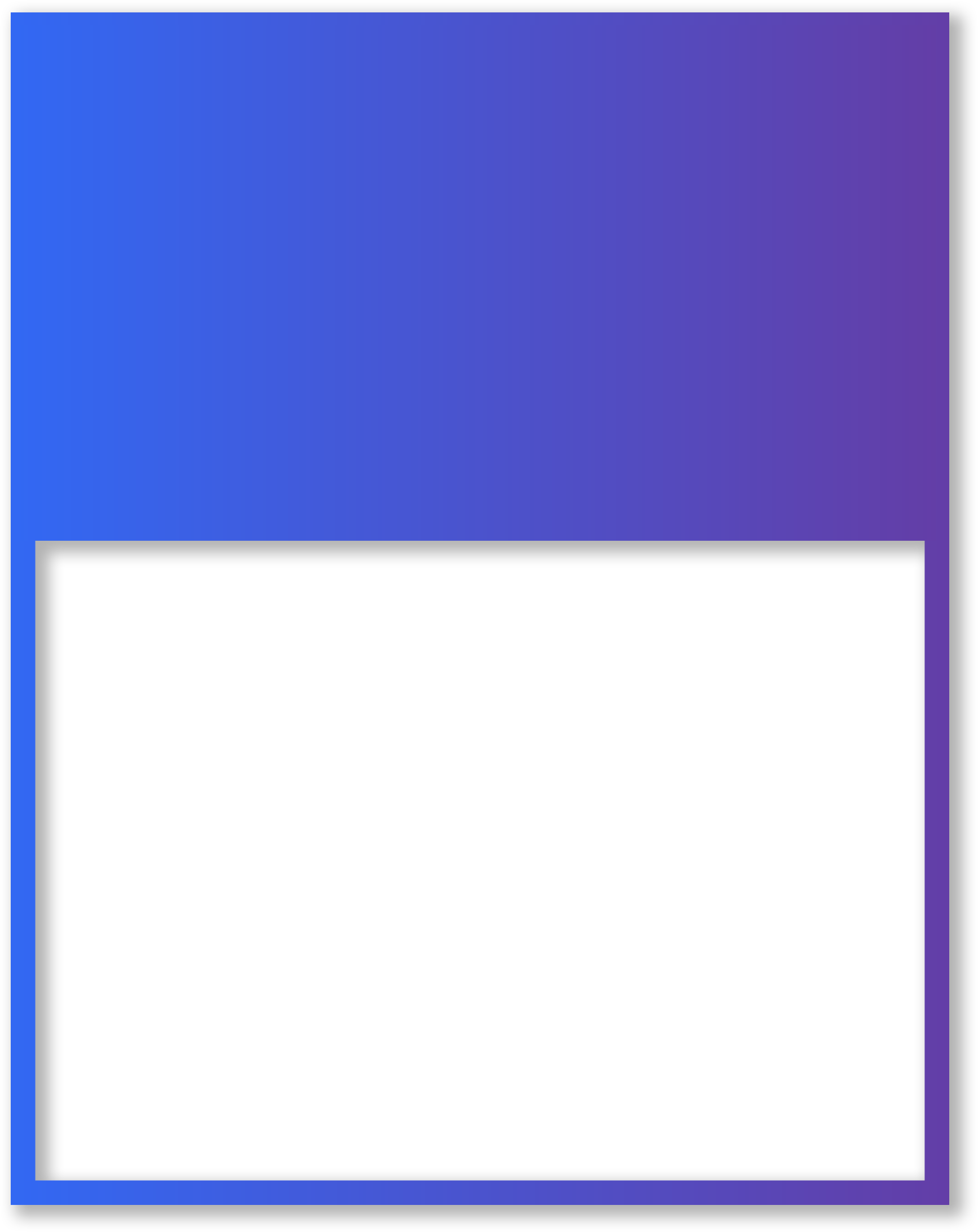 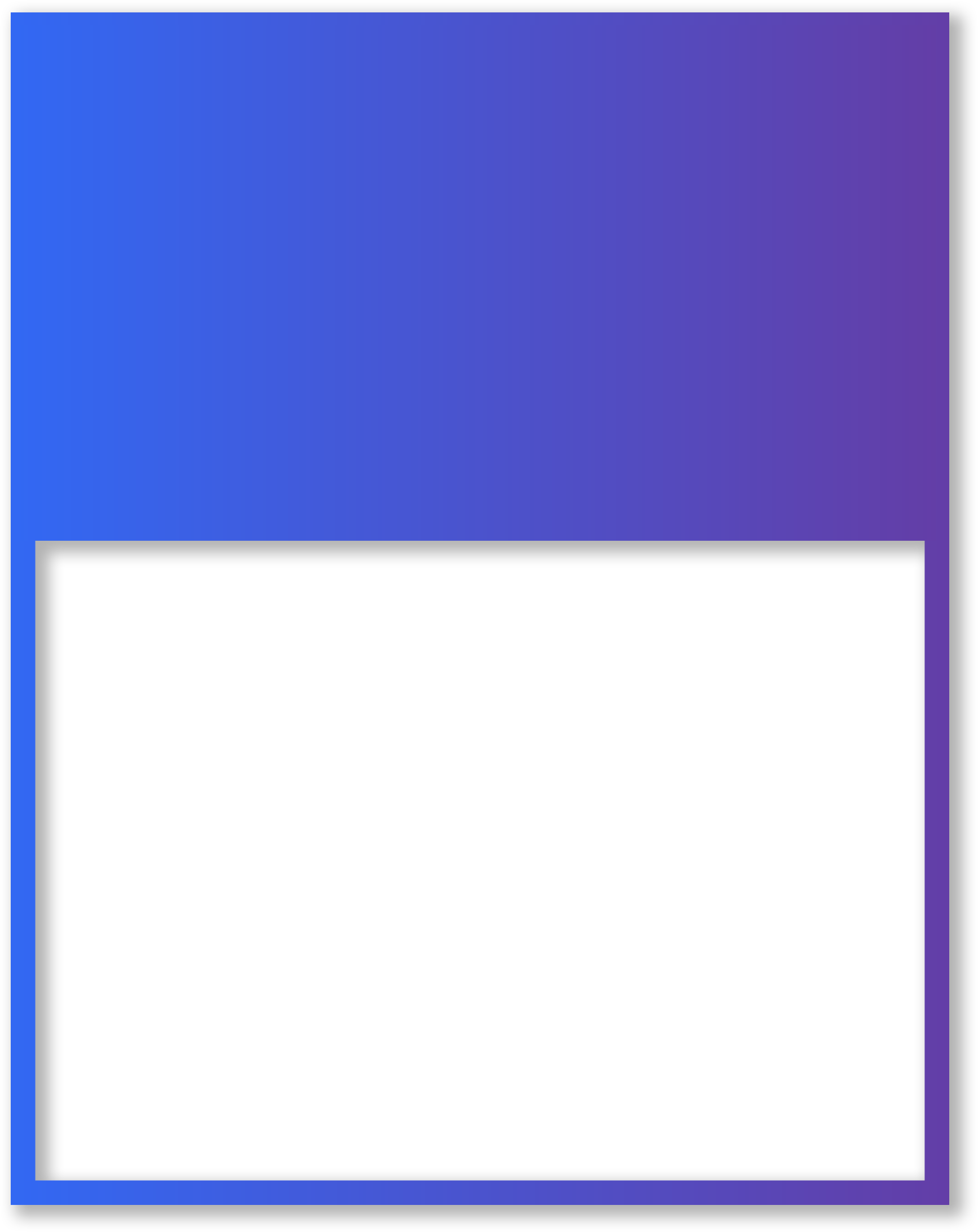 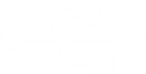 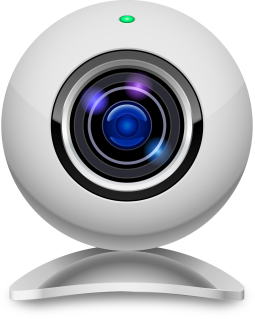 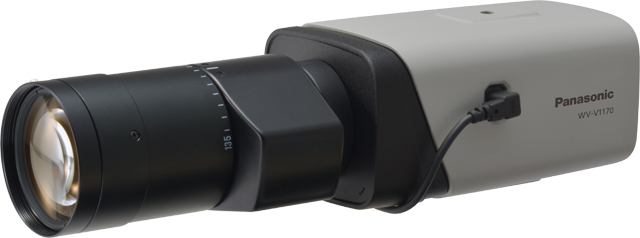 準備簡易，只需要Webcam與NAS (Webcam需要支援UVC)
設定安裝只需三步驟
Intel CPU NAS, ARM CPU NAS 支援最多 4 隻 USB 攝影機 (仍會受 NAS 機身 USB 插槽數量限制)
AMD NAS 支援 1 隻 USB 攝影機
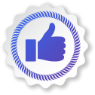 還需要準備路由器、PoE 交換器

安裝時要有 Camera Finder 掃描出 IP，並設定帳號密碼後才可設定完成使用。
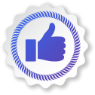 [Speaker Notes: QUSBCam2的準備是很簡單的，只需要額外準備一台能運作QTS 4.3以上的 NAS

IP攝影機則還需要設定IP 掌握攝影機的帳號密碼]
可遠端監控
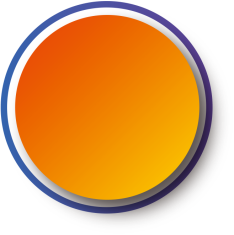 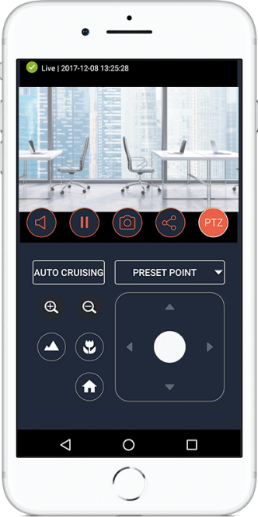 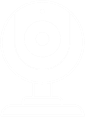 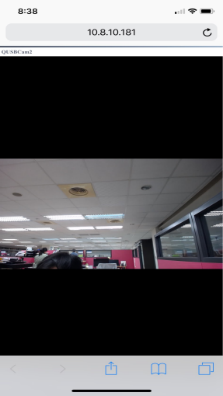 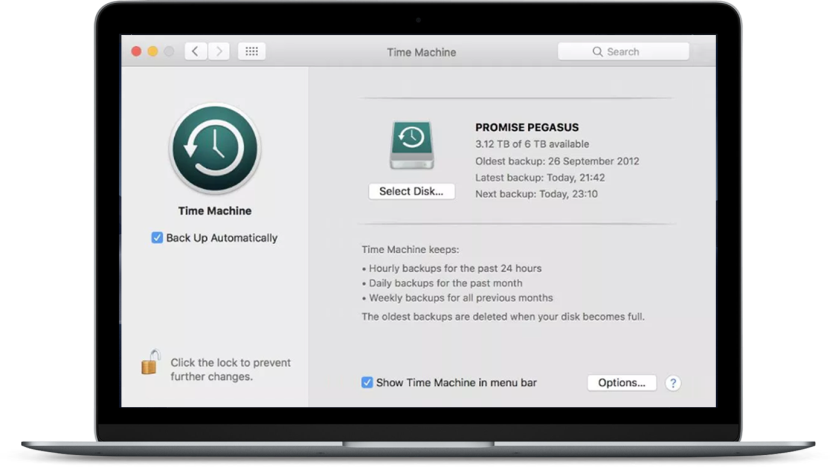 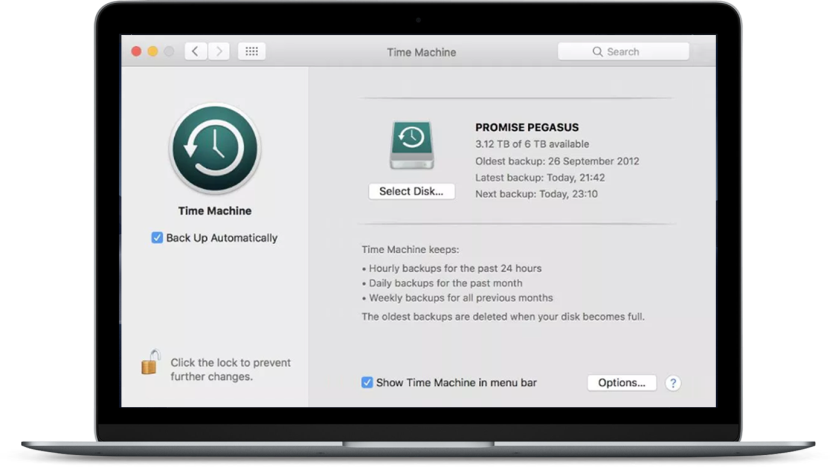 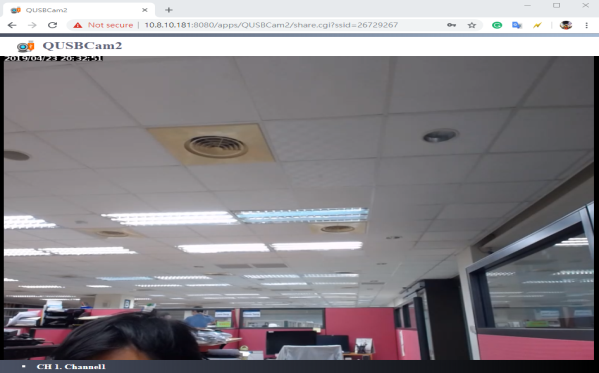 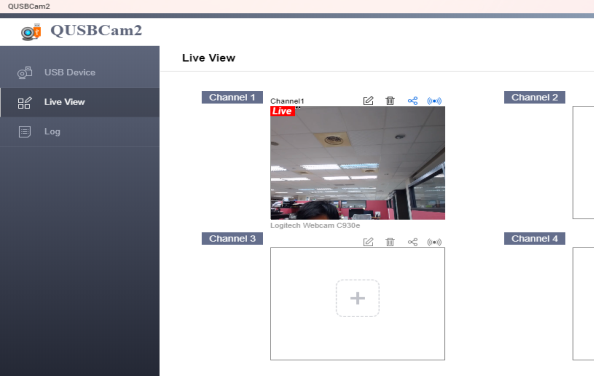 分享網址給朋友觀看
(透過手機瀏覽器)
分享網址給朋友觀看
(透過電腦瀏覽器)
登入 QUSBcam2 監看
[Speaker Notes: 透過QUSBCam2的使用者介面，可以登入QUSBcam2監看影像，也可分享網址給朋友(而且是可以設定密碼保護的)]
毋須額外供電
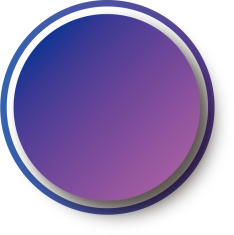 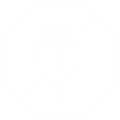 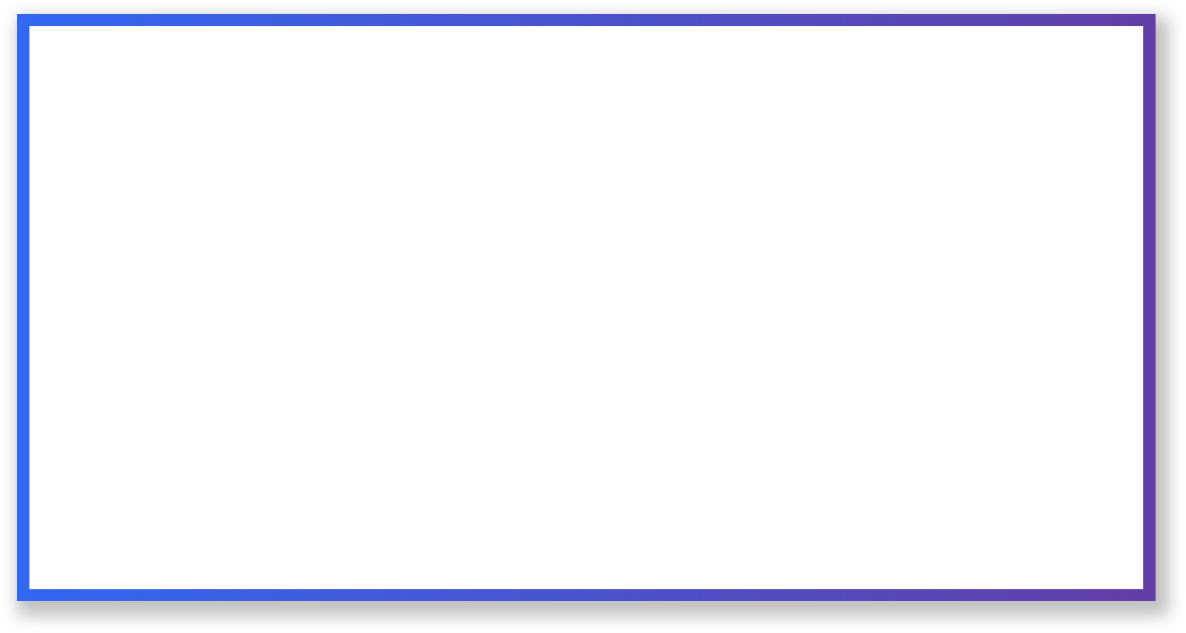 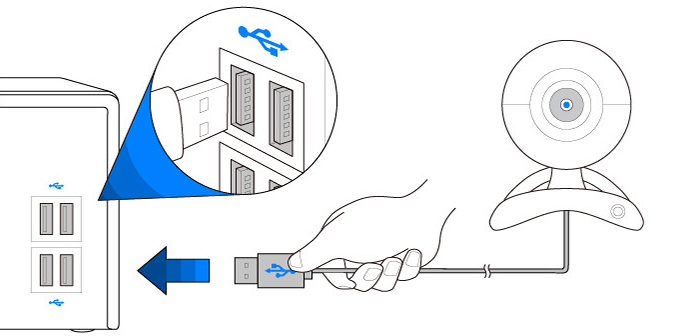 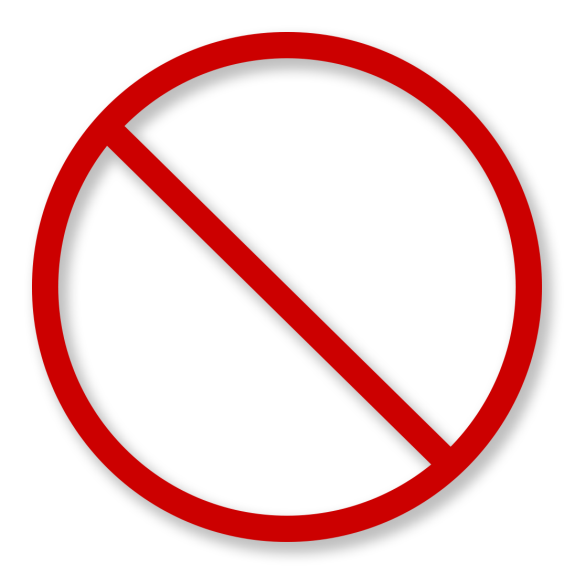 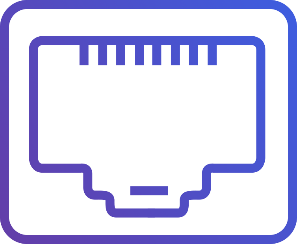 PoE
只需插上 NAS 的 USB 孔
不需 PoE 交換器供電
[Speaker Notes: 由於USB camera隨插即用的特性，USB攝影機不需要PoE交換器的網路孔供電]
可與多種應用程式搭配使用！
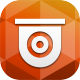 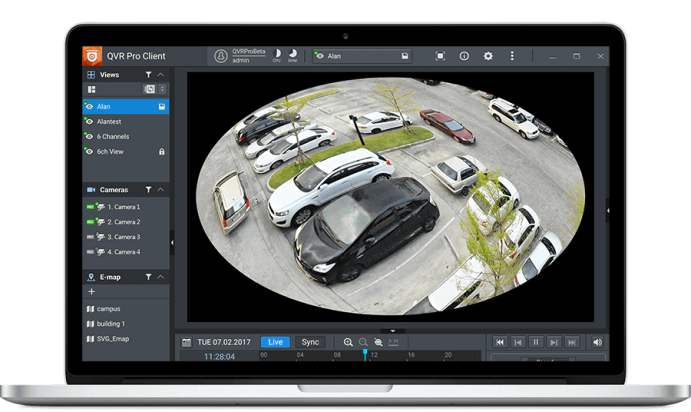 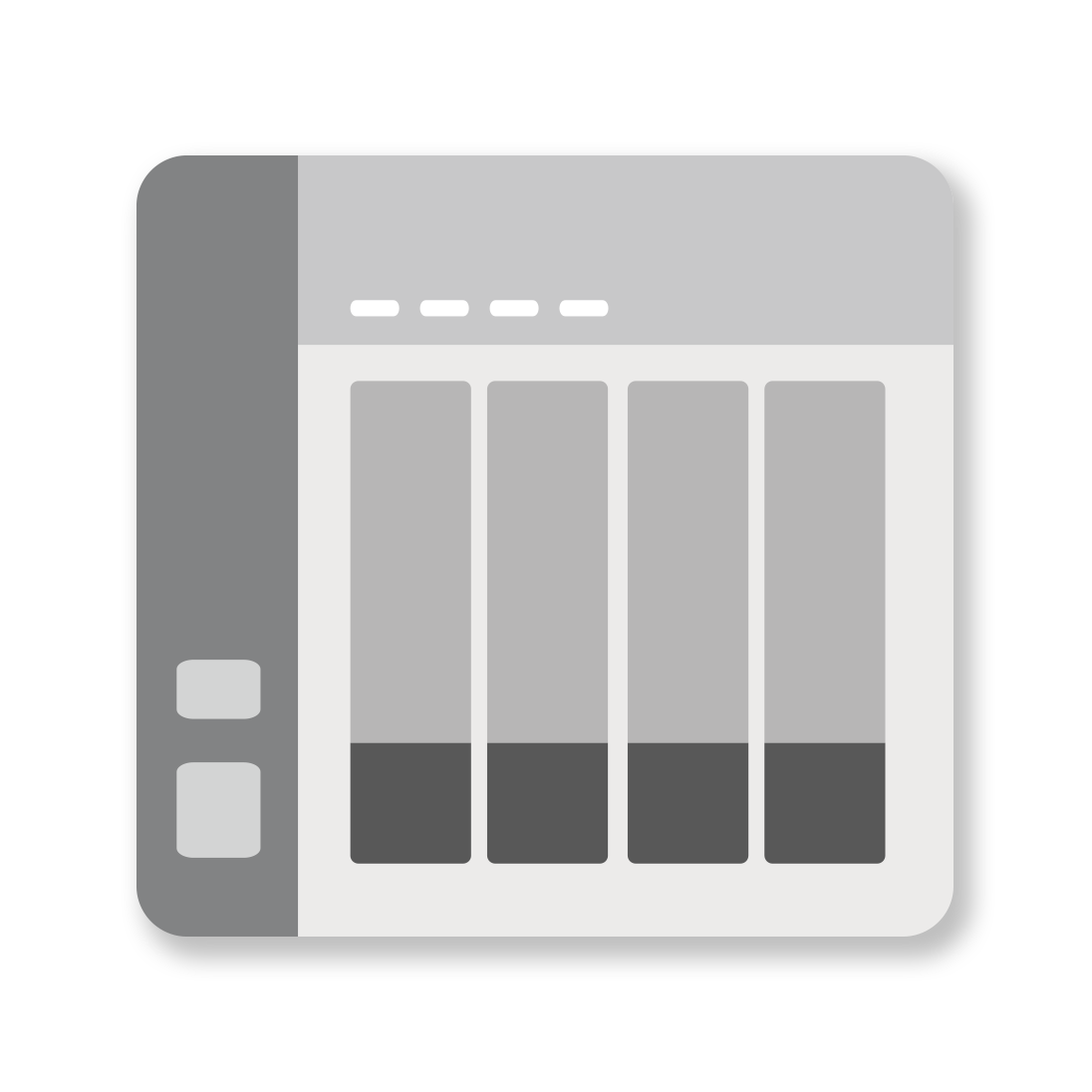 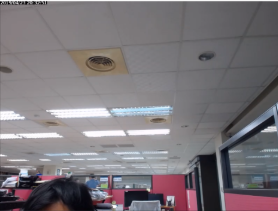 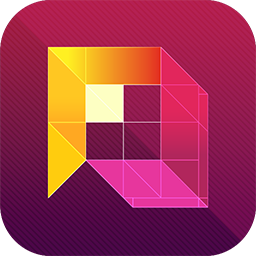 以 ONVIF 協議
QVR Pro
儲存錄影檔案
QVR Pro Client
檢視錄影檔
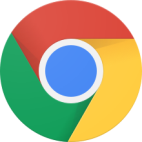 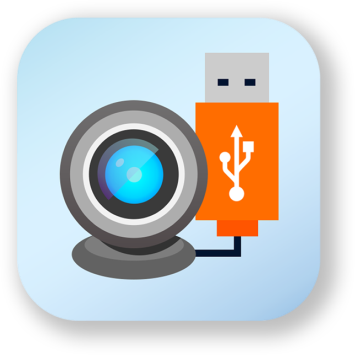 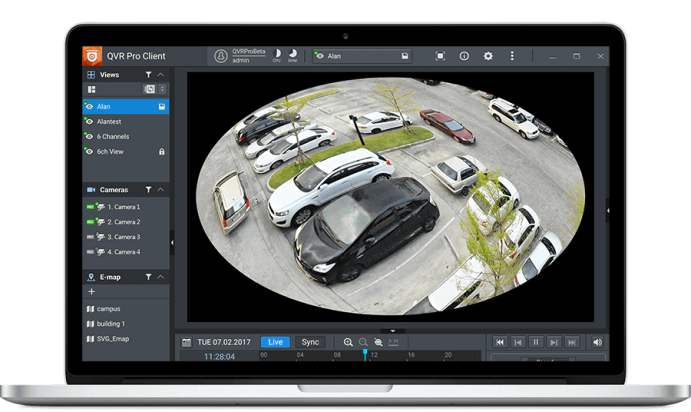 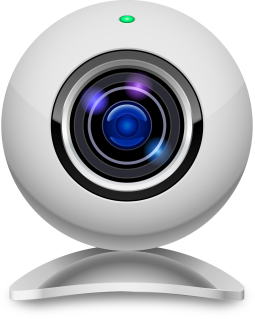 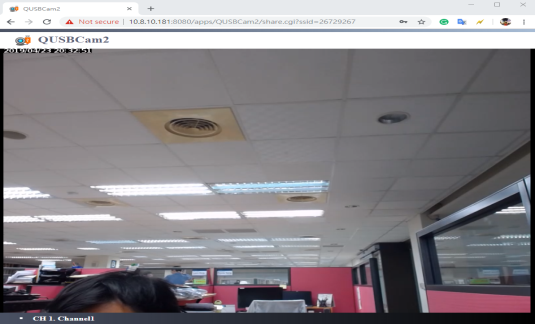 Chrome 查看
分享串流網頁
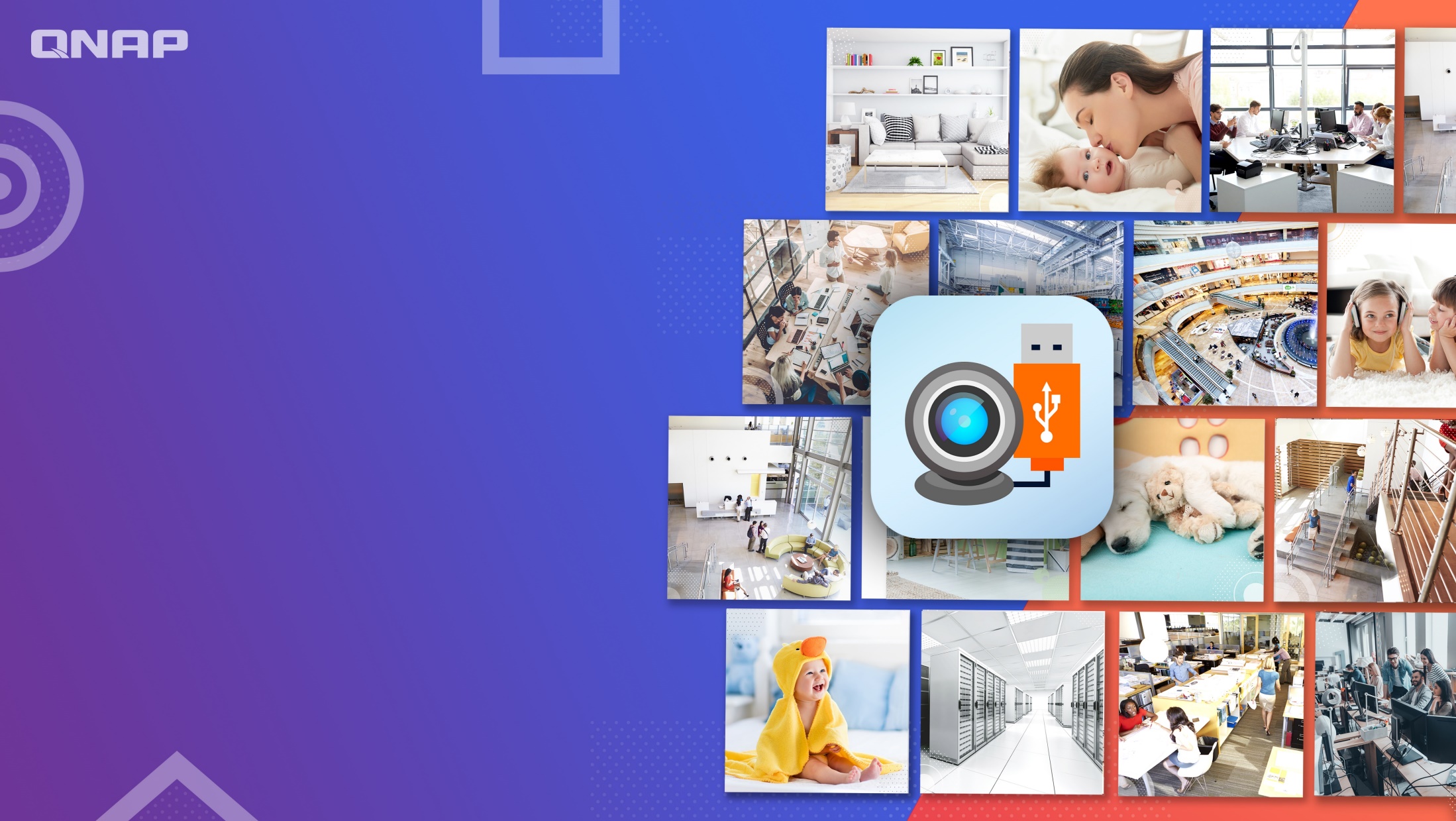 安裝與設定
教學
超簡單 !
只要 3 步驟 !
準備 QUSBCam2 安裝環境
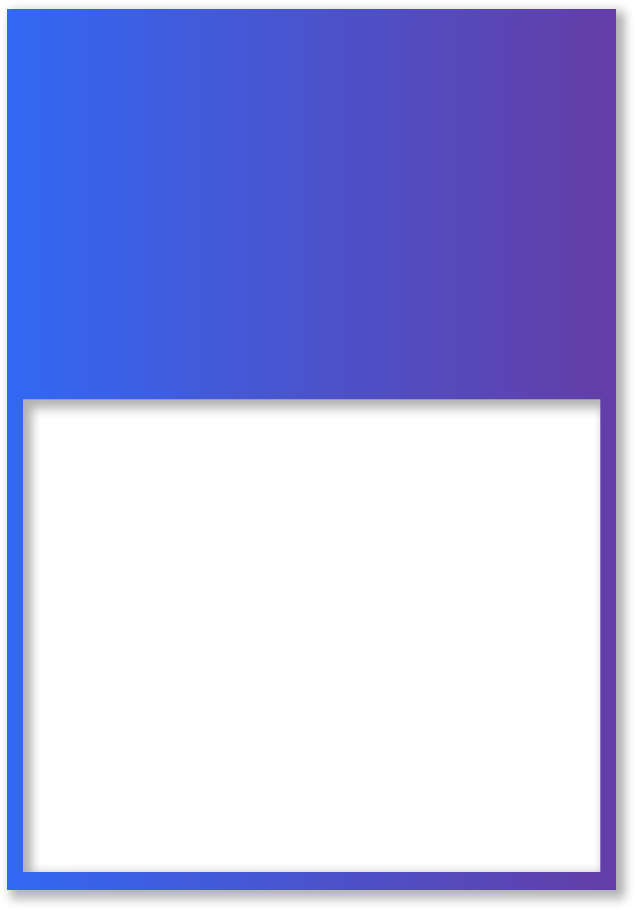 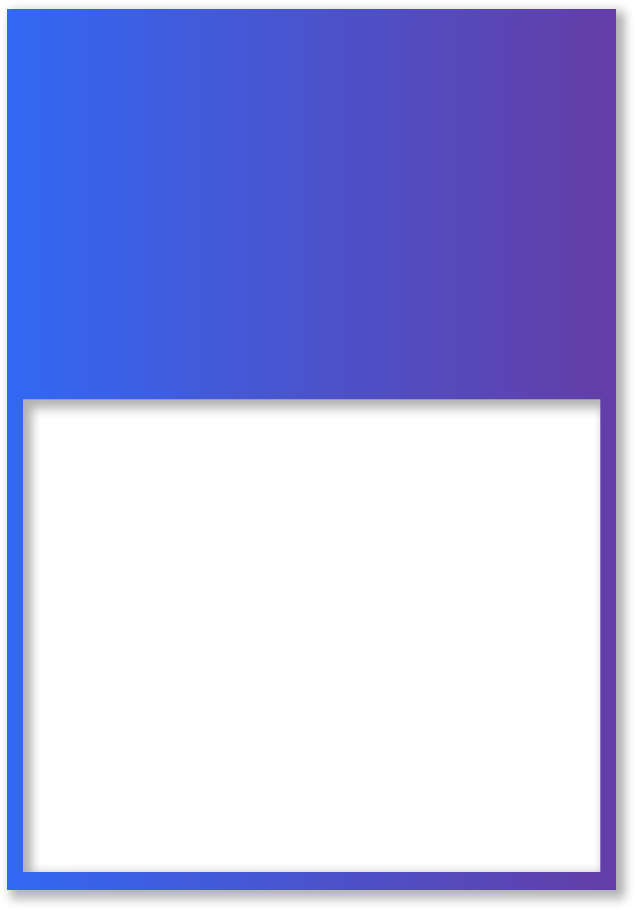 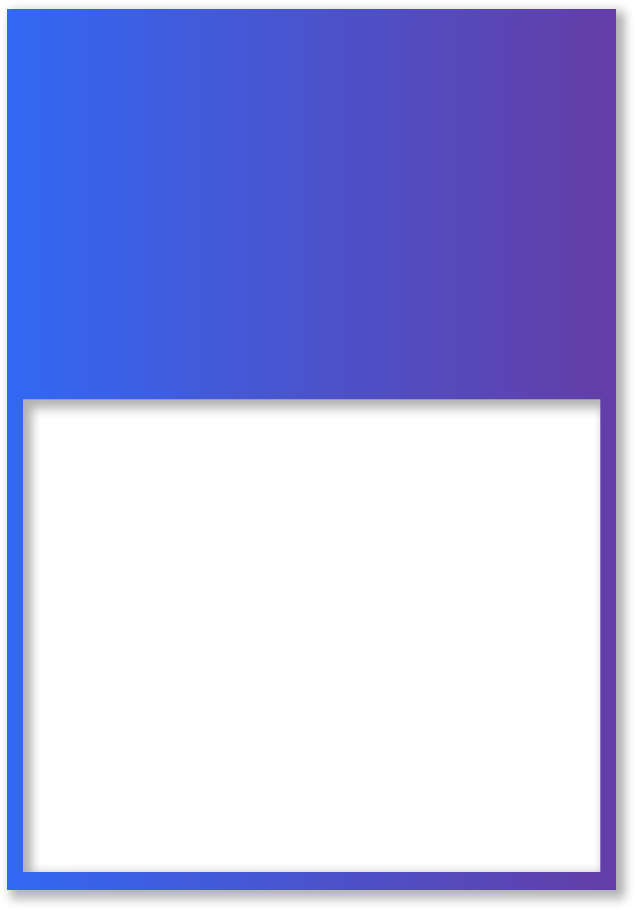 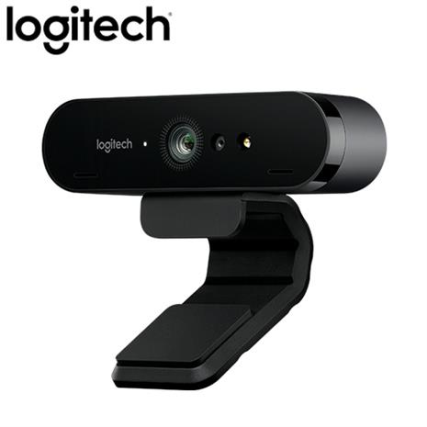 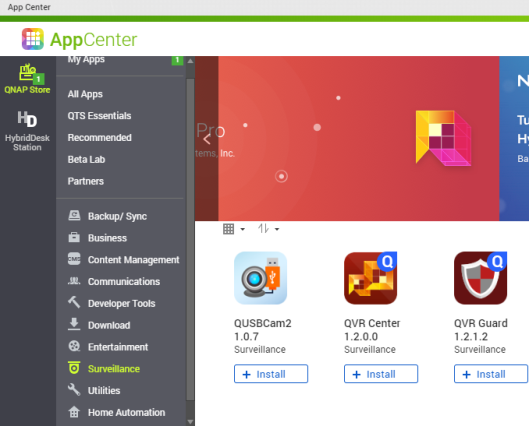 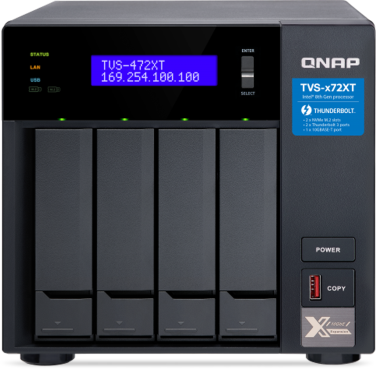 With UVC Compatible
QNAP NAS
(建議支援機種)
安裝 QUSBCam2應用程式
支援 UVC 協議的 USB 攝影機
只要 3 步驟！
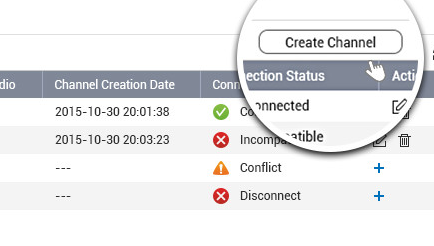 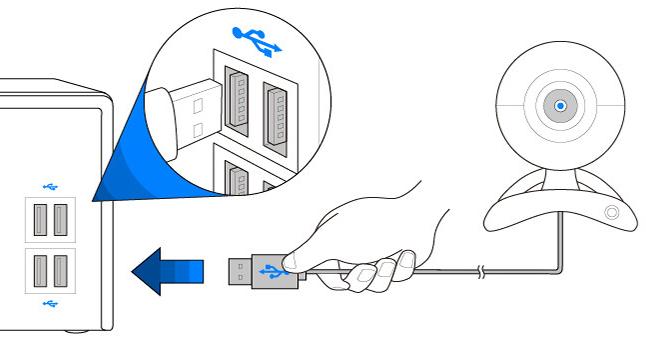 步驟 1
步驟 2
連接 USB 攝影機與 QNAP NAS
為攝影機建立一個監控頻道
抱歉！其實只需要 2 步驟就完成安裝囉！
完成！點選「Live」直接開始監看即時畫面吧！
步驟 3
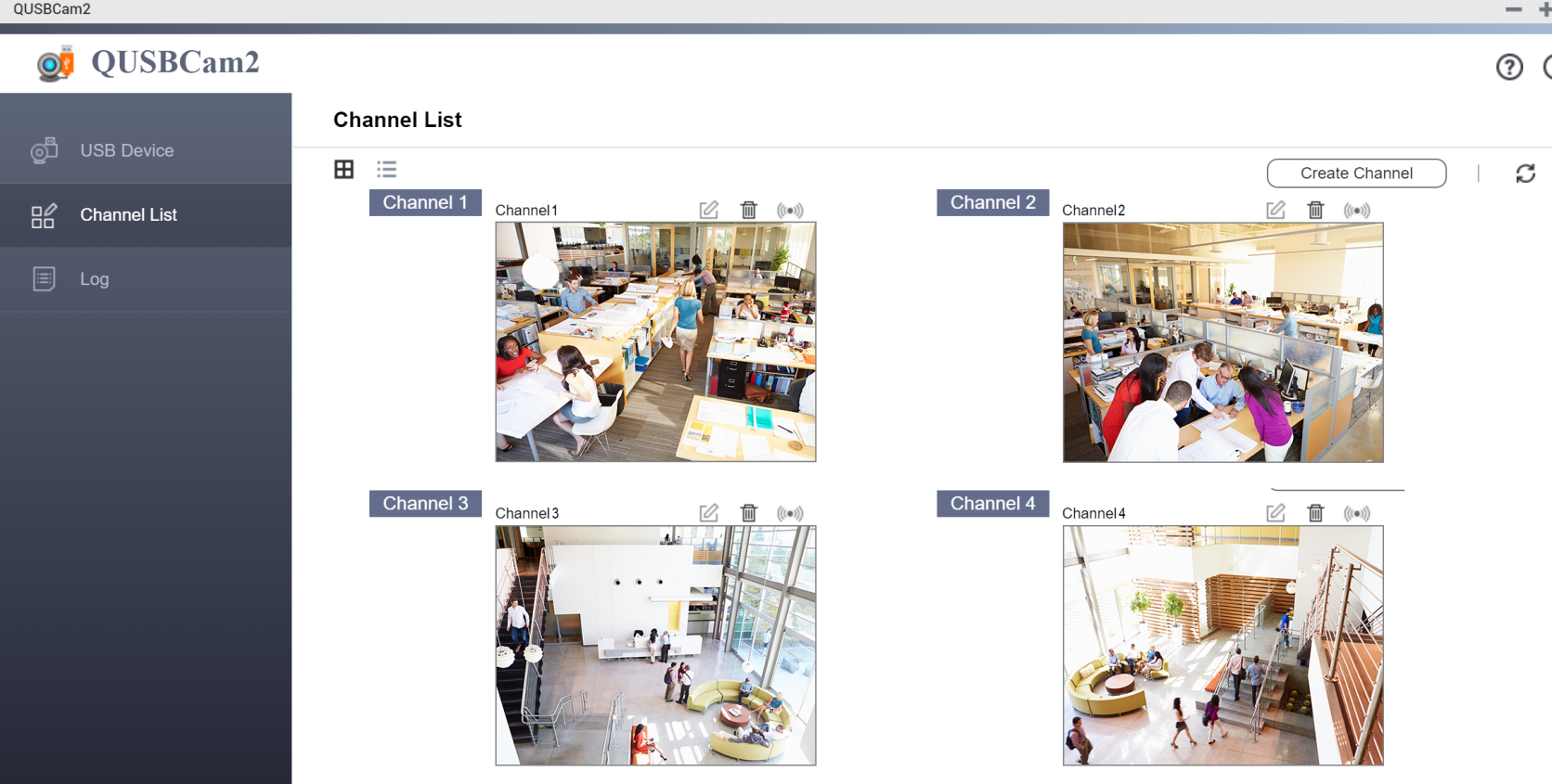 Live Button
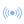 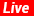 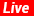 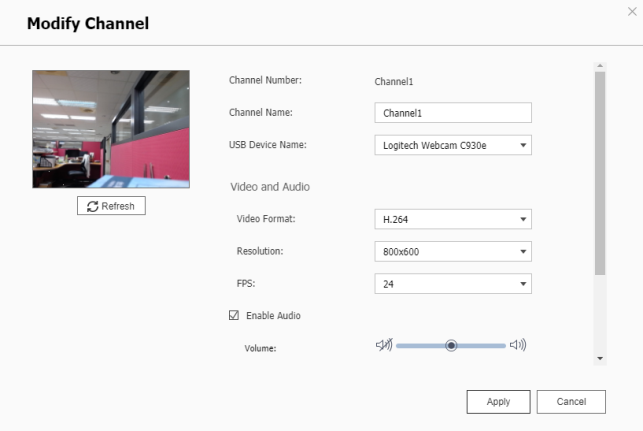 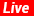 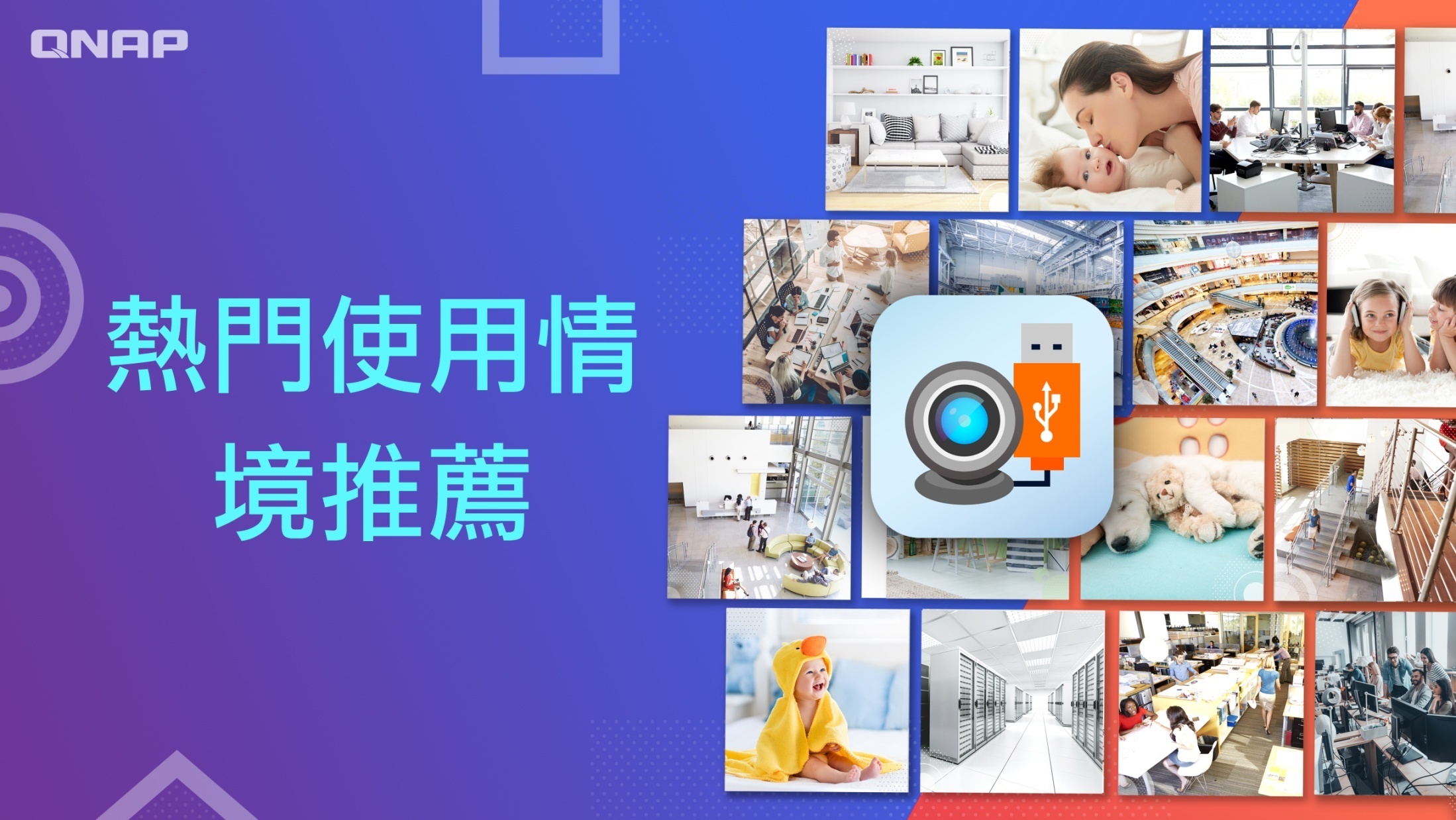 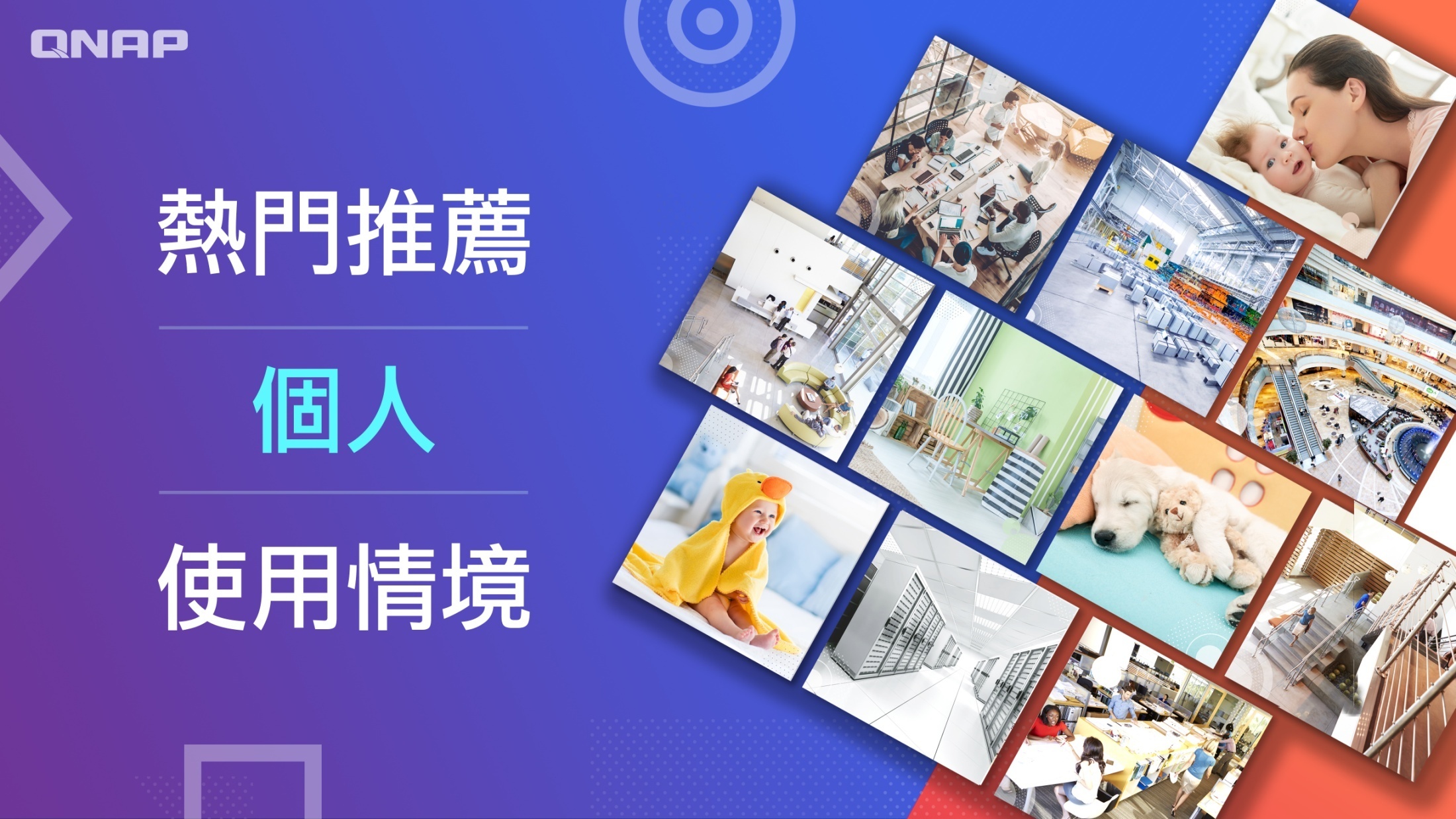 [Speaker Notes: 個人居家辦公]
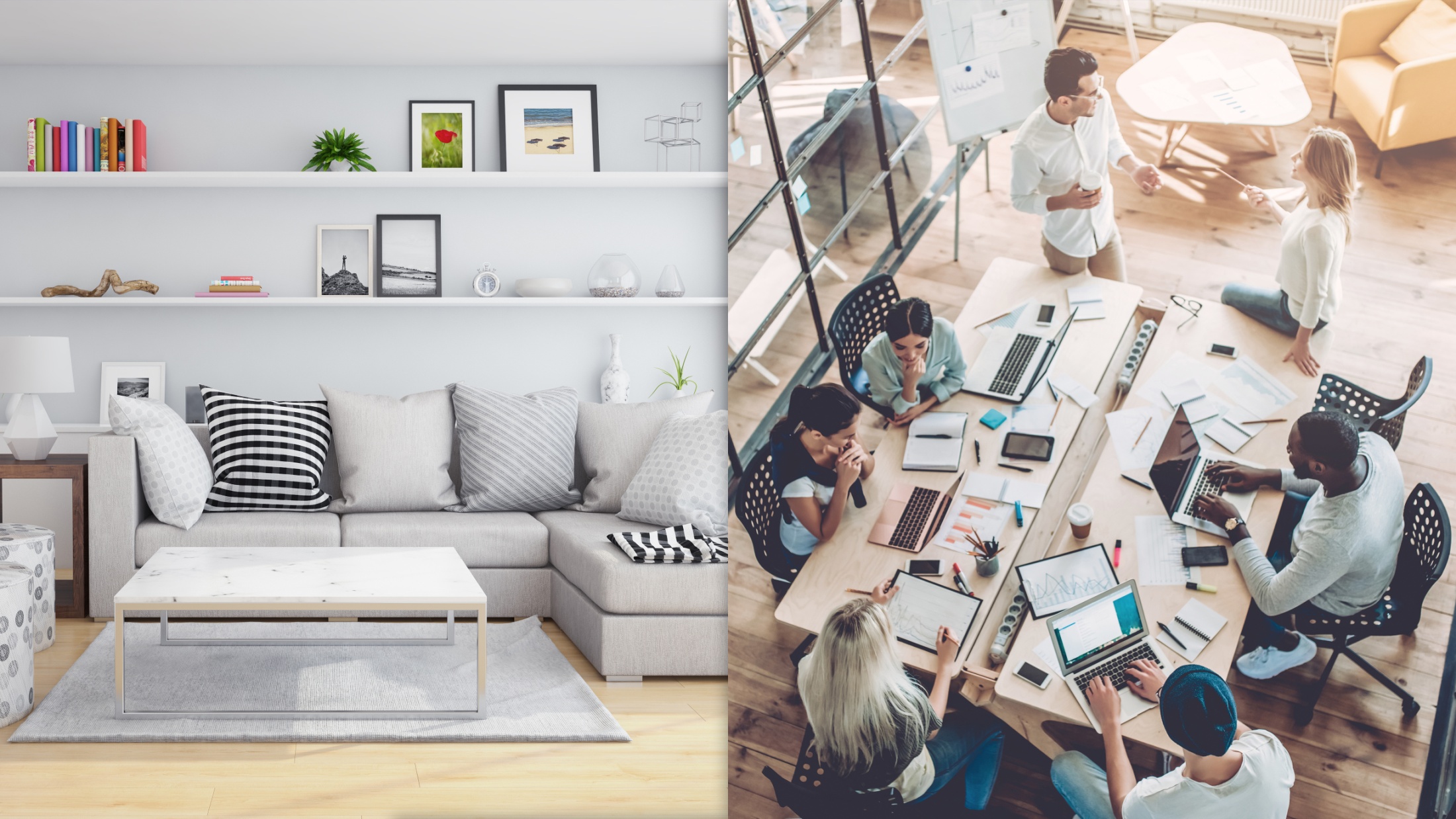 商用
家庭
[Speaker Notes: 家庭
警衛
門禁
看護]
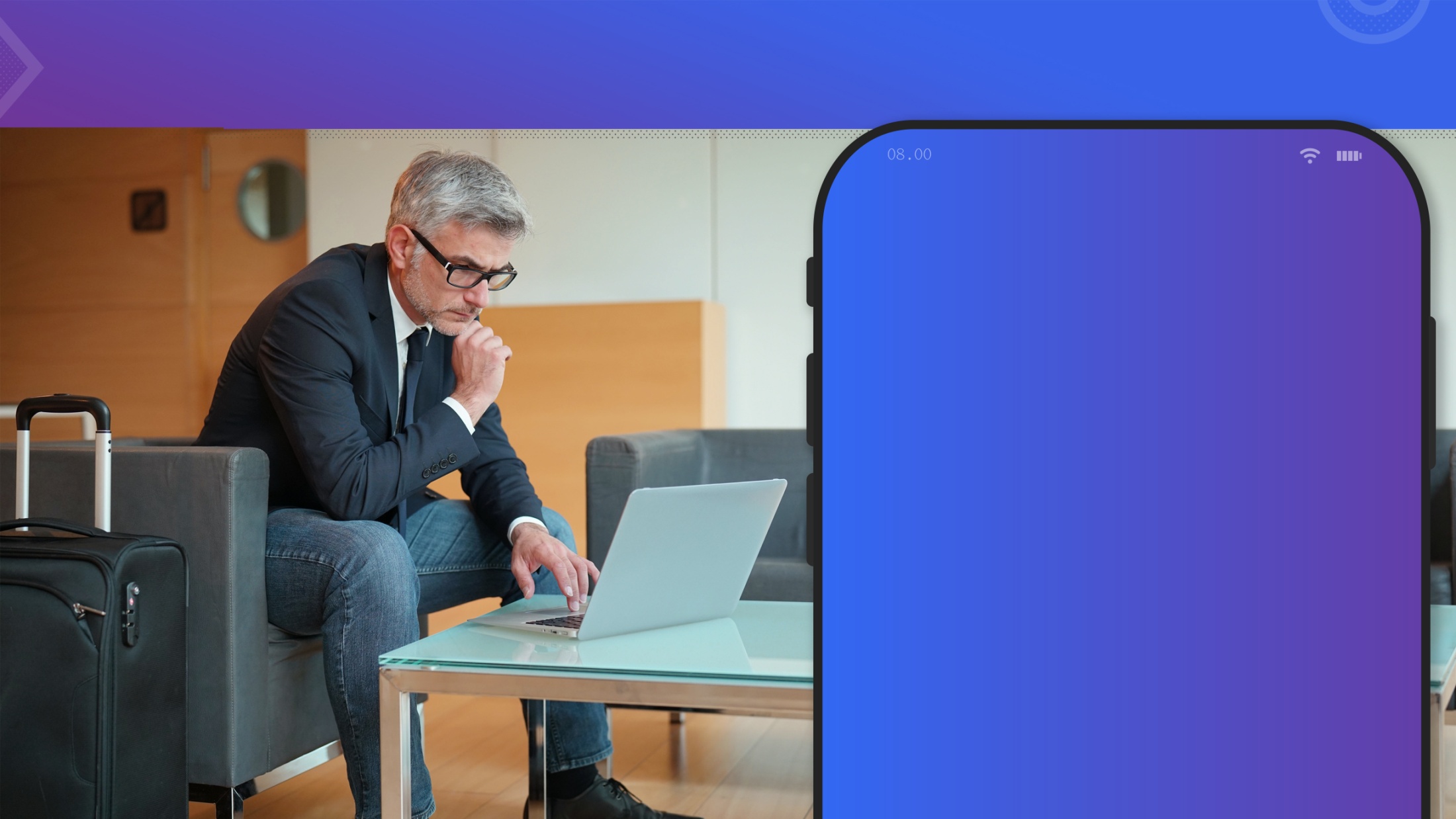 用戶案例回饋推薦｜智慧視訊事業處業務
出差回來啦？還順利嗎？
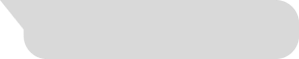 這次出差，我帶著 TBS-453DX，配一個 Webcam 就可以demo QVR Pro 了，超方便。
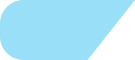 TBS-453DX聽說很輕盈
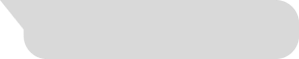 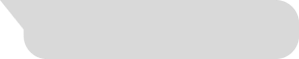 沒錯，重量不到一公斤，不用辛苦扛著 IP Cam 跟 PoE Switch，也不用擔心客戶沒有網路讓我連上Demo Site了。
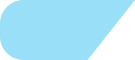 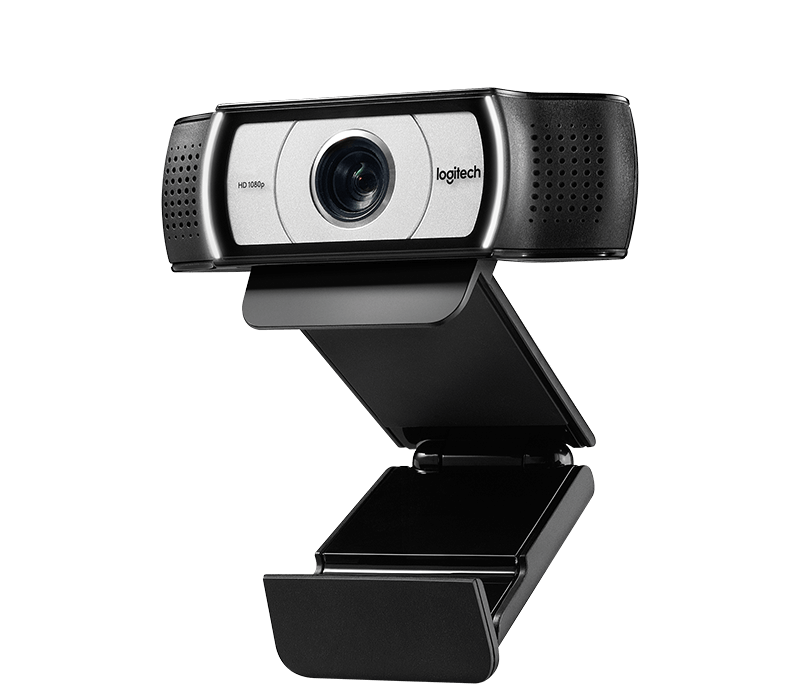 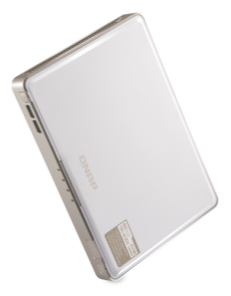 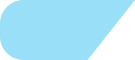 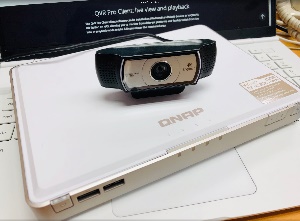 建議 Camera：
羅技 Webcam C930e
哇！真的好方便阿！
建議機種：TBS-453DX
單機輕巧監控系統
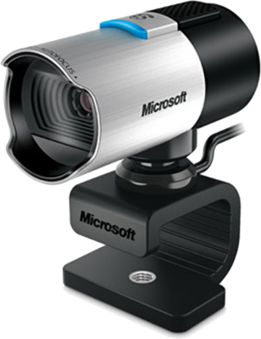 USB 輸入
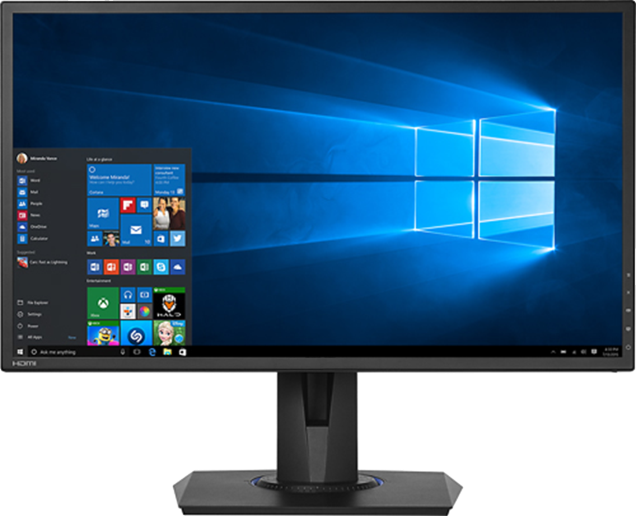 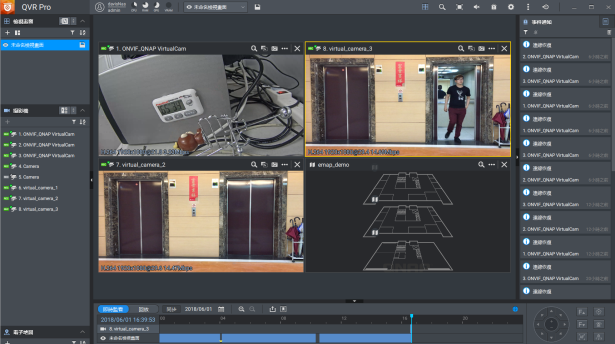 QVR Pro Client 
觀看影像
QVR Pro 
錄影
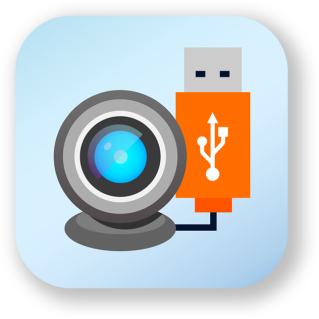 HDMI 輸出
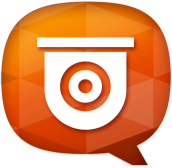 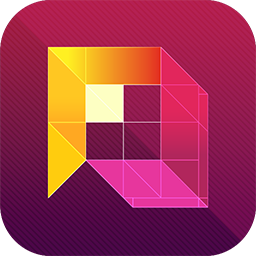 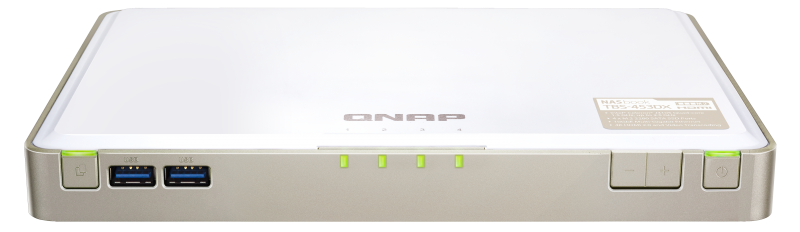 [Speaker Notes: QUSBCam2 與 QVR Pro監控軟體伺服器端 和 QVR Pro Client 監控用戶端，都可以運作於同一台 NAS上，
所以這張非常易懂簡單的運作架構圖，可]
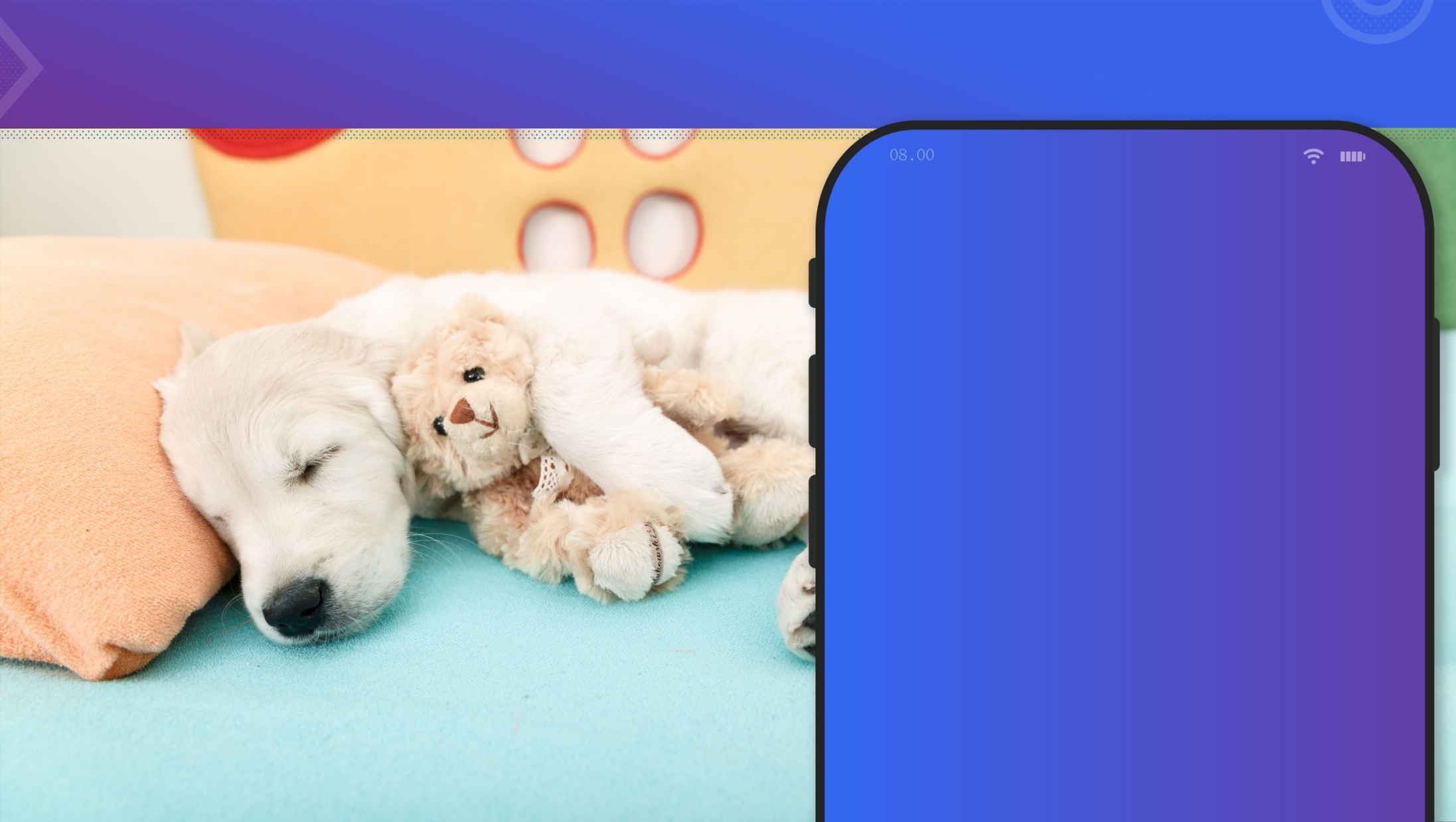 用戶案例回饋推薦｜遠距觀看寵物
你在看什麼？
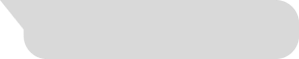 我在看我家的狗在幹嘛～
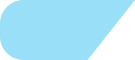 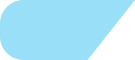 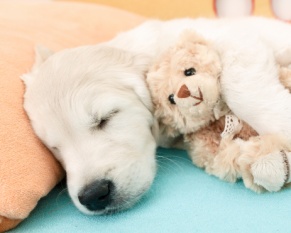 你買攝影機裝在家裡喔？
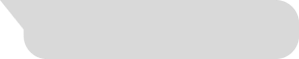 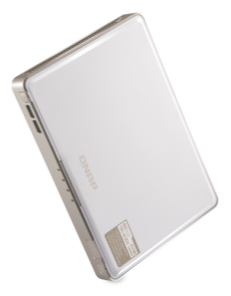 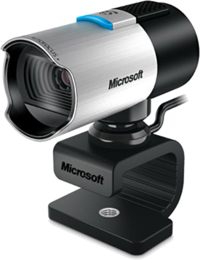 我用 Webcam 搭配 QUSBCam2 就可以在外頭觀看家裡寵物了阿
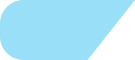 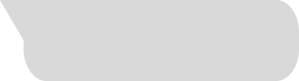 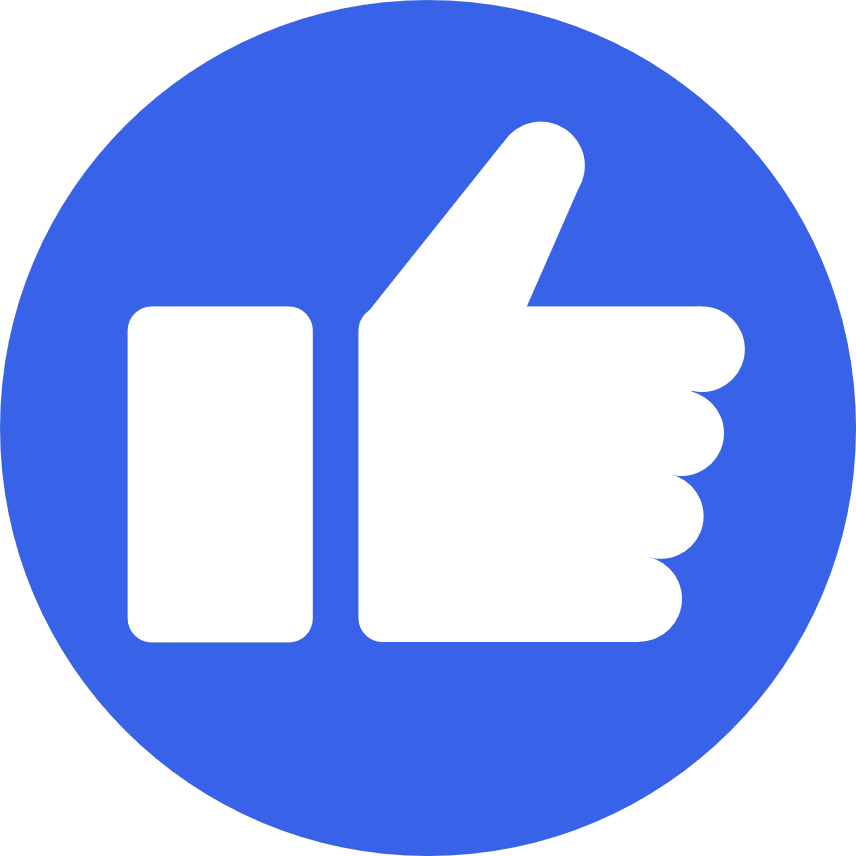 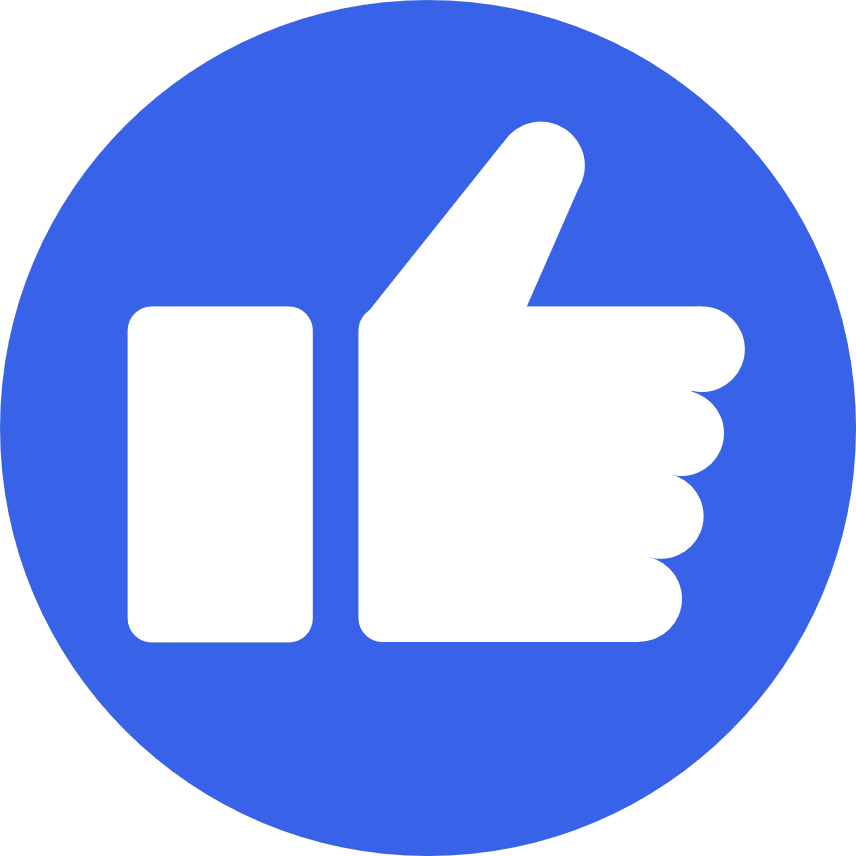 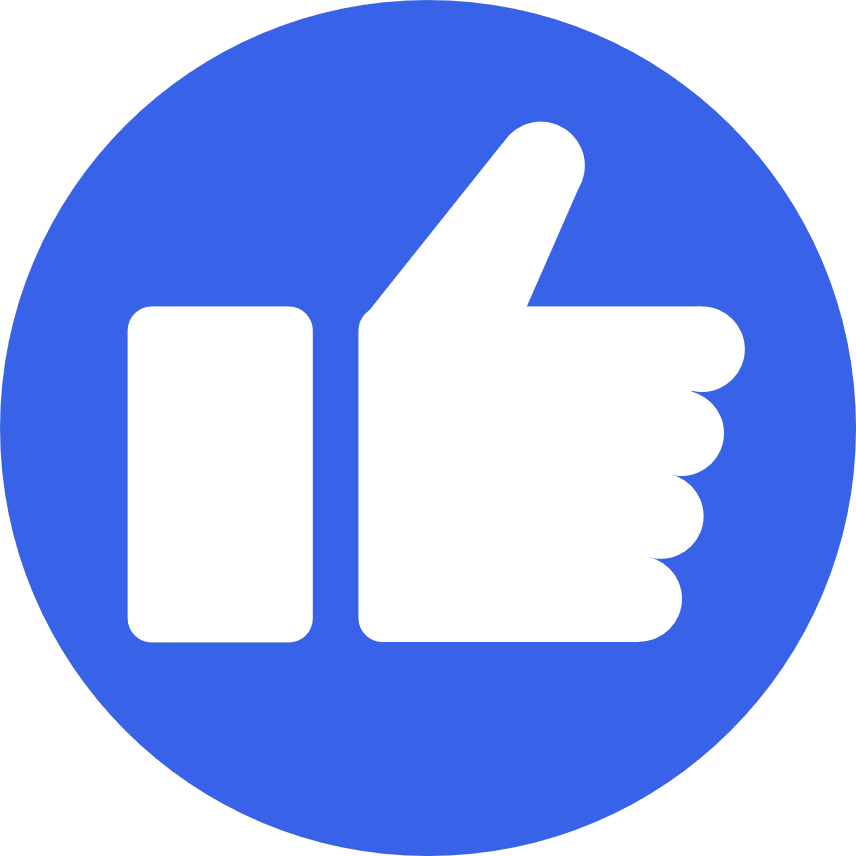 建議Camera：
微軟 LifeCam Studio
建議機種：TBS-453DX
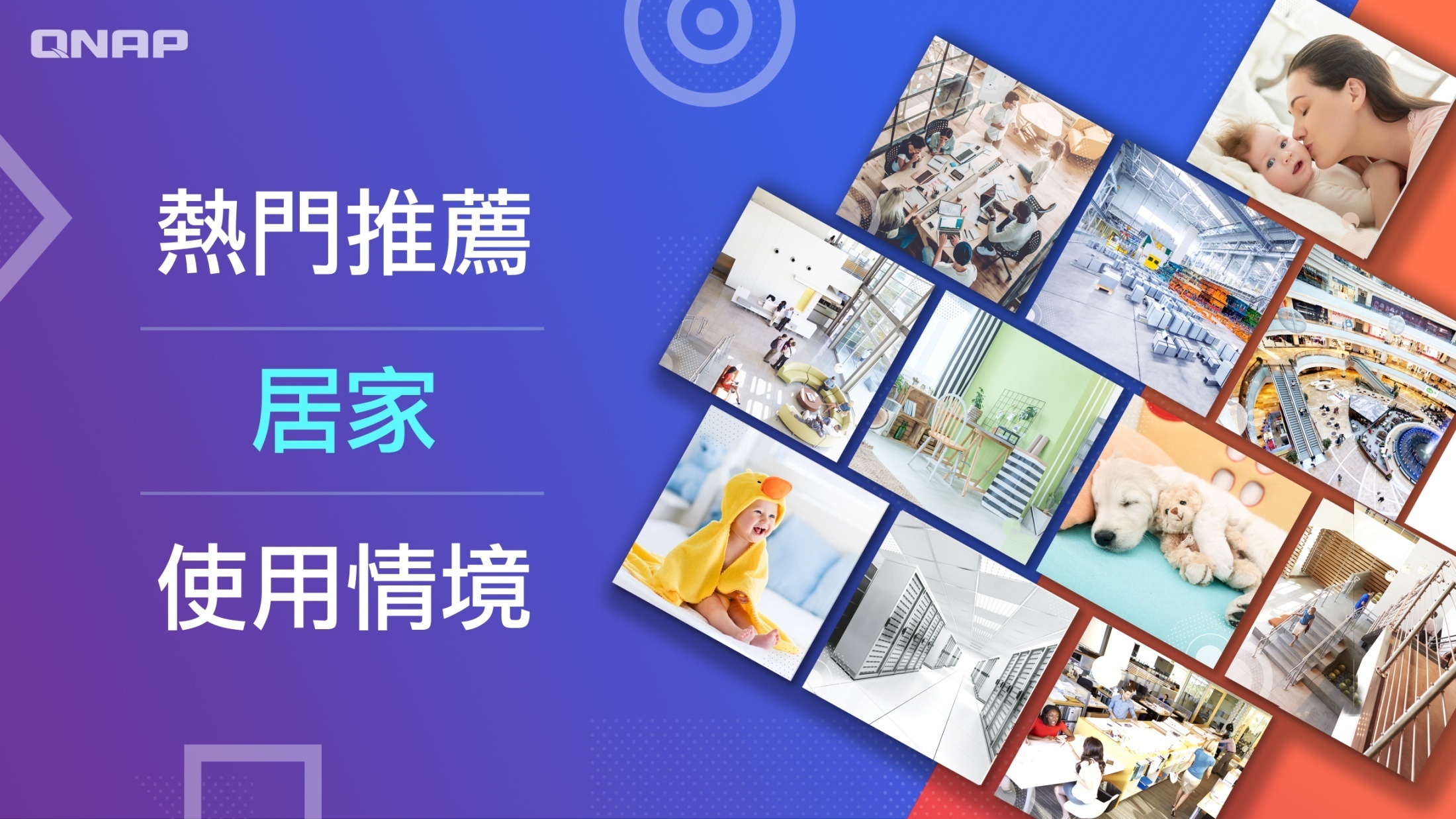 [Speaker Notes: 家庭
警衛
門禁
看護]
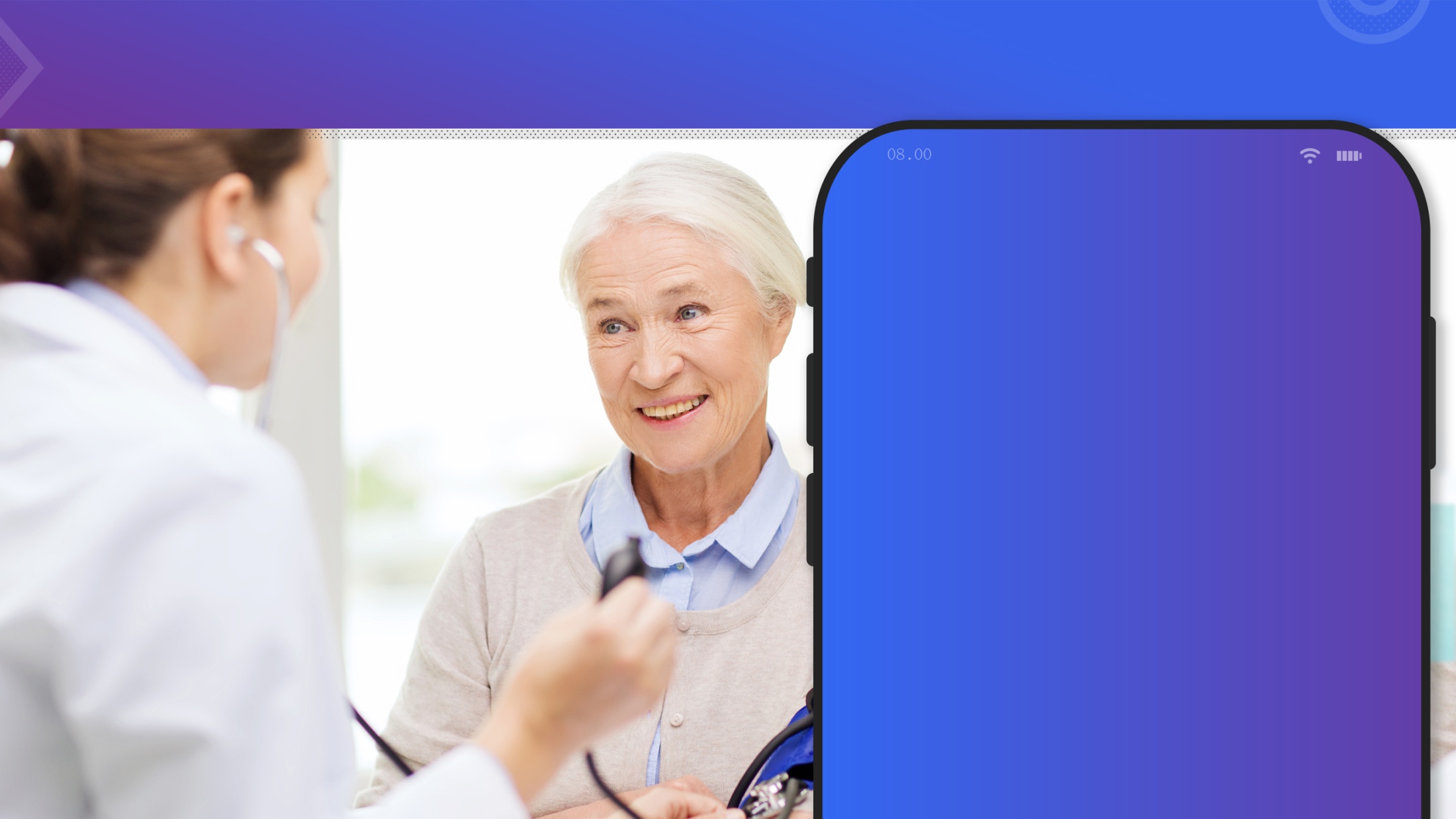 用戶案例回饋推薦｜家庭看護
USB Camera 不須額外PoE Switch，可直接放在 NAS 機器上監控居家環境喔！
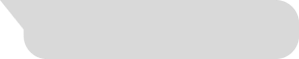 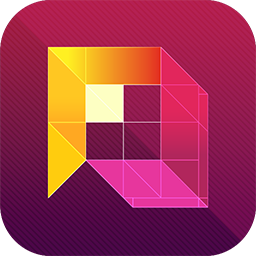 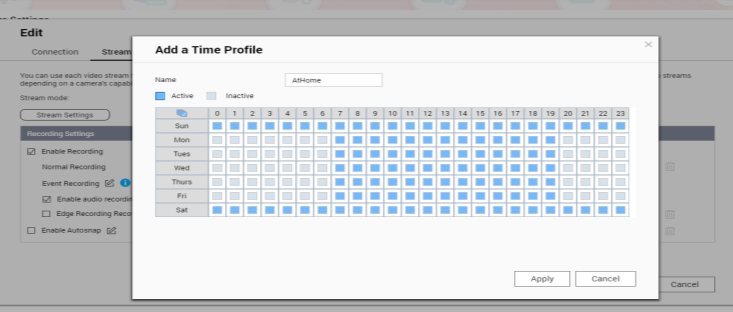 搭配 QVR Pro - 事件排程錄影，只在無人在家的時候才進行錄影，兼顧安全與隱私的平衡。
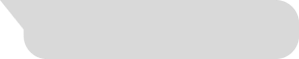 排程功能真的很棒！我正在煩惱上班時想看一下看護有沒有好好照顧媽媽，但是兒子又在抗議假日回家不想被監視！
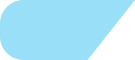 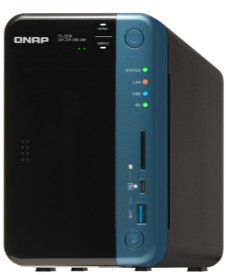 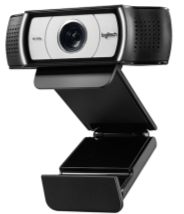 謝謝您的支持！
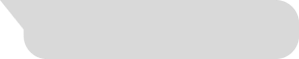 很棒的功能！
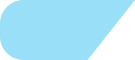 建議機種：
Logitech C930e
建議機種：TS-253B
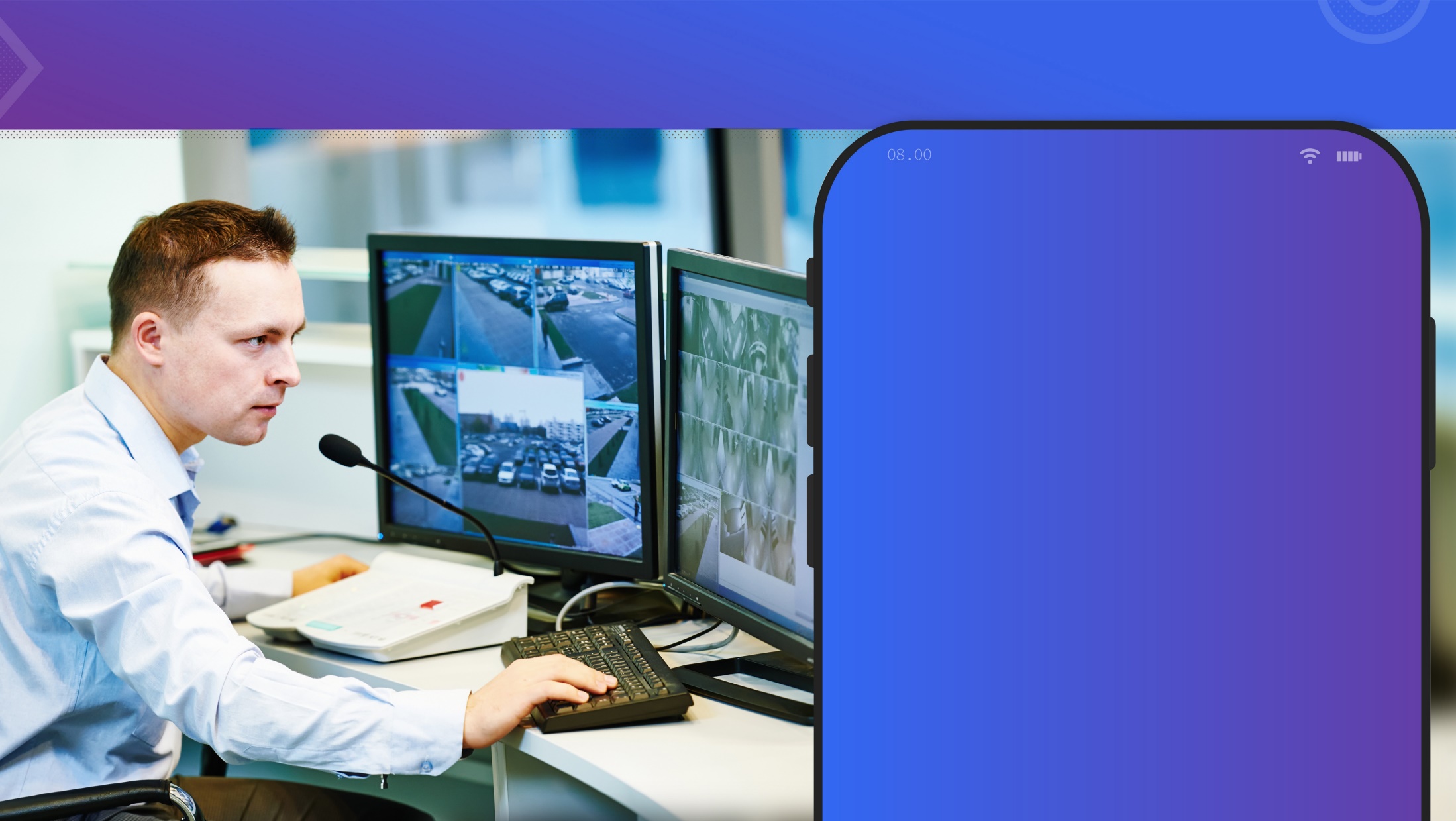 用戶案例回饋推薦｜警衛
不知道剛剛客服電話是否清楚？十分感謝您選擇 QNAP 的產品！
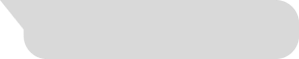 很清楚！謝謝你！
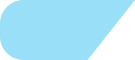 我剛剛才發現還可以透過手機、平板觀看！我以為只能用電腦！這樣用戶掛號不見我就可以證明我真的沒收到不是弄丟了！
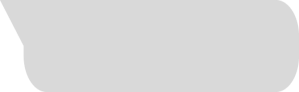 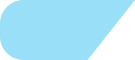 對呀！
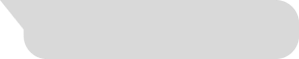 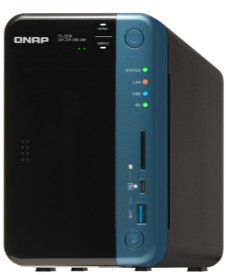 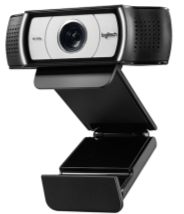 甚至還可以分享串流！很棒的功能！我要直接分享給住戶！
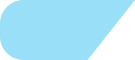 謝謝您的支持！給予我們很大的動力！
建議機種：
Logitech C930e
建議機種：TS-253B
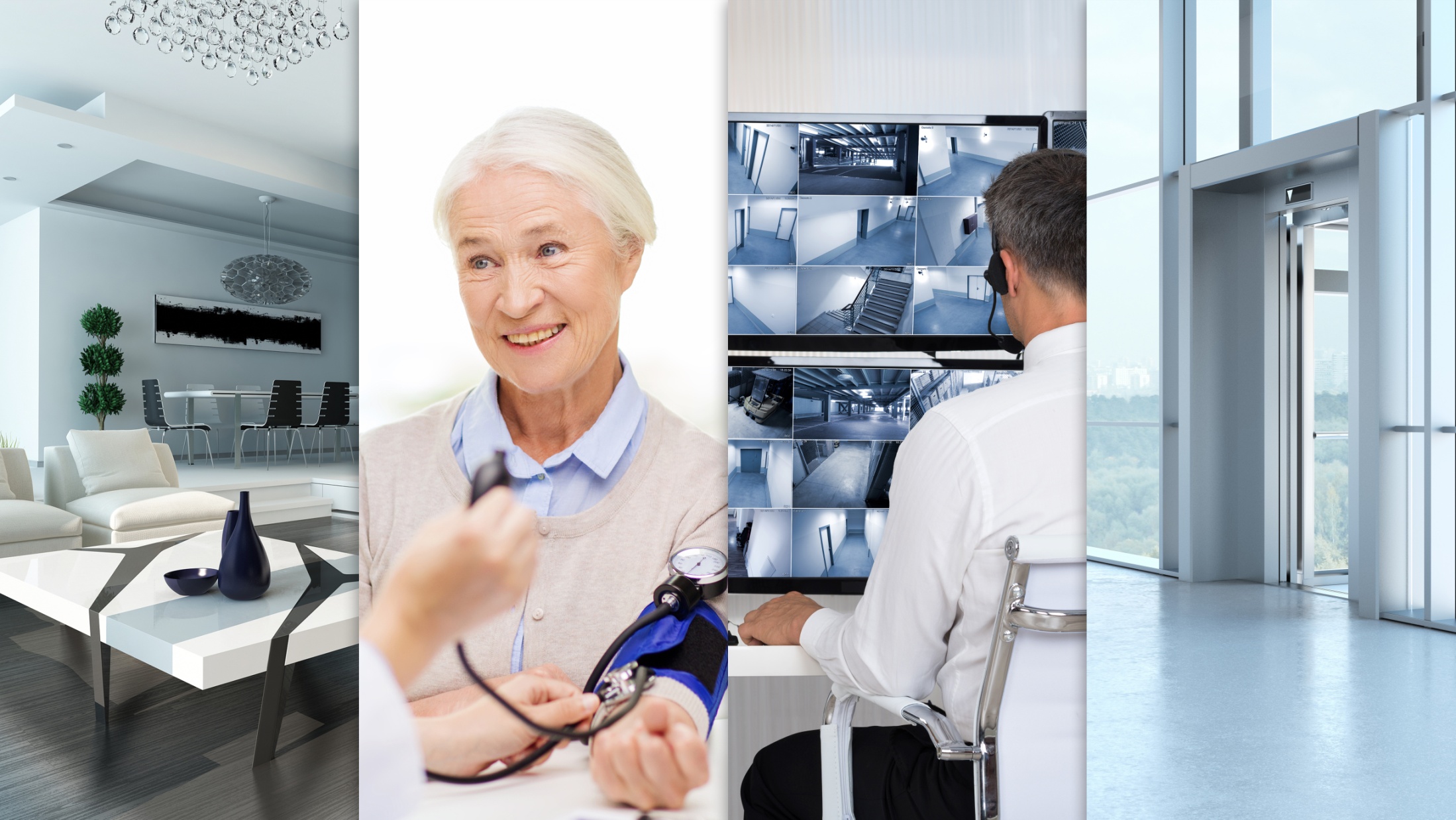 門禁
警衛
看護
家庭
[Speaker Notes: 家庭
警衛
門禁
看護]
搭配 QVR Pro 排程錄影架構
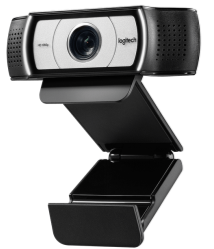 USB 輸入
QUSBCam2 
轉出影像
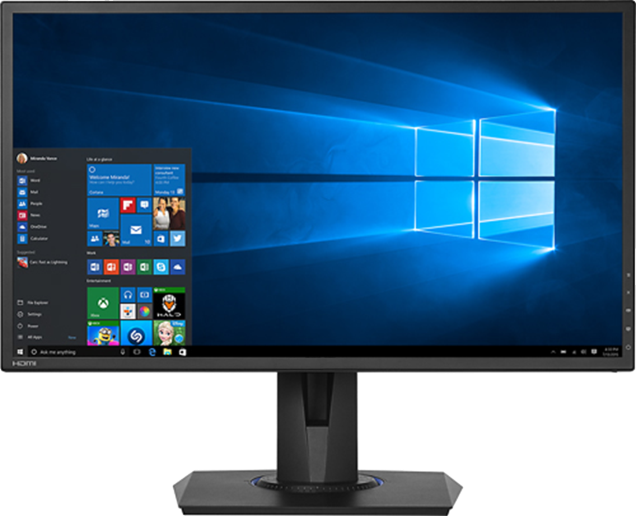 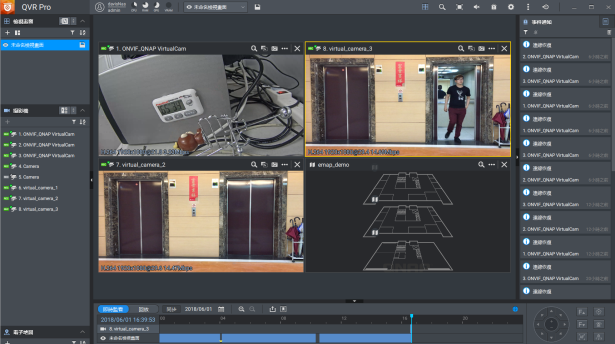 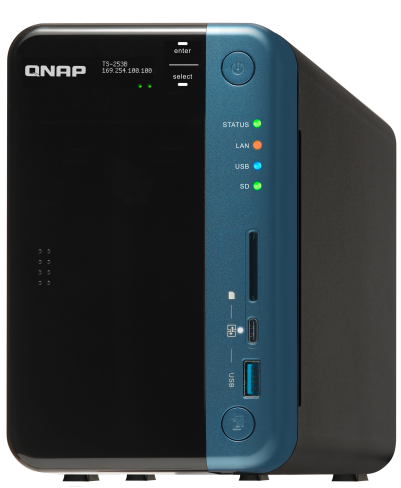 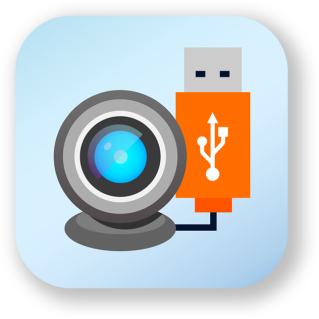 QVR Pro 
排程錄影
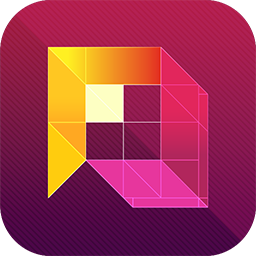 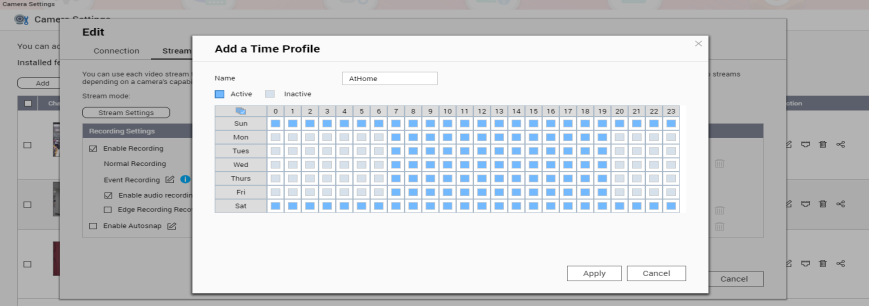 HDMI 輸出
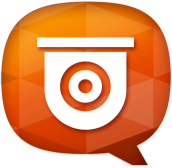 QVR Pro Client 
觀看影像
[Speaker Notes: QUSBCam2可以透過QVR Pro將影像錄影至NAS之中，且QVR Pro的錄影排程設定可調整成您在家的時候不錄影，以保護您的居家隱私。]
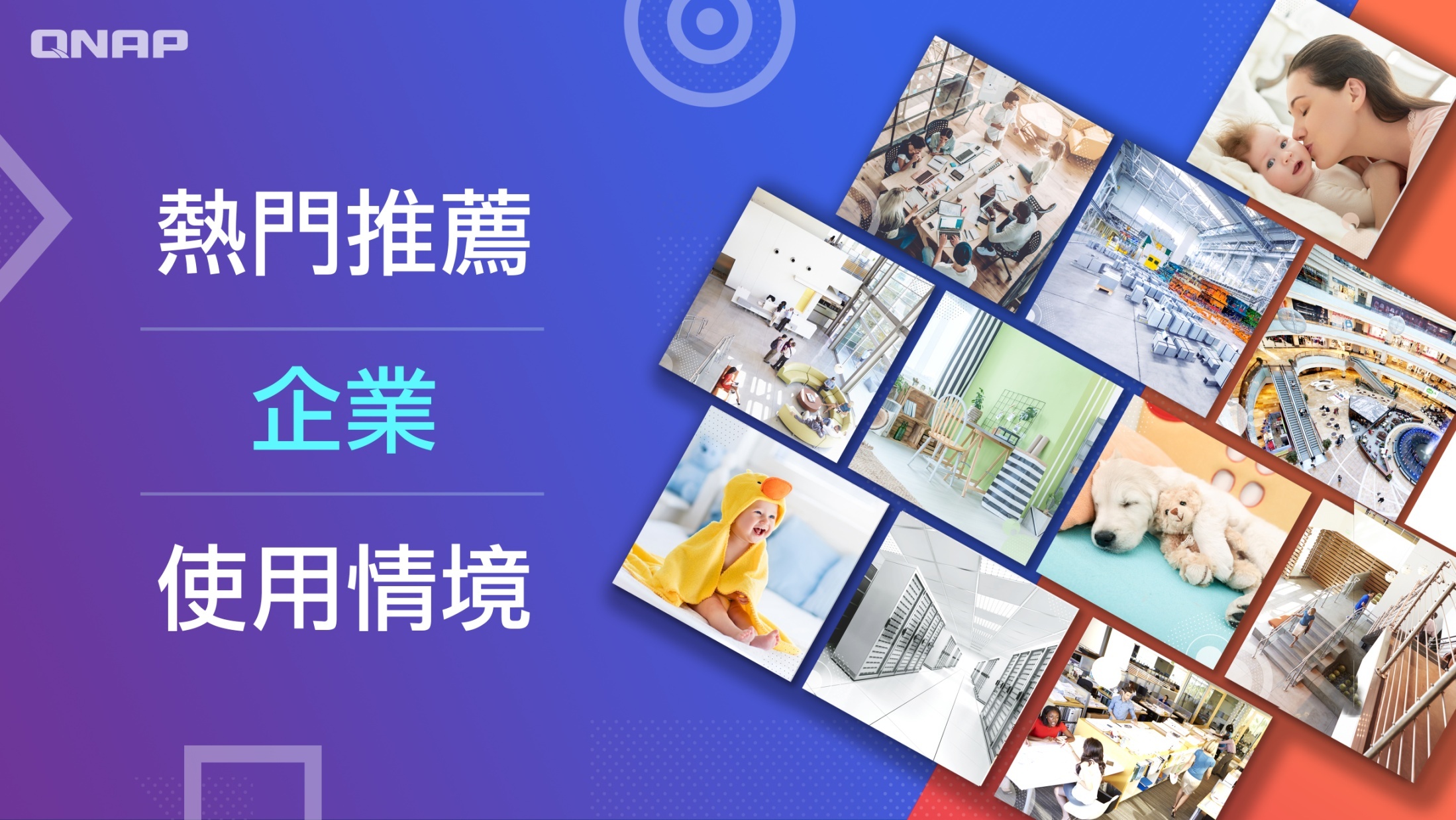 [Speaker Notes: 運動場
零售
機場
飯店
工廠
教育
金融
醫療 (獸醫)
物流
電商]
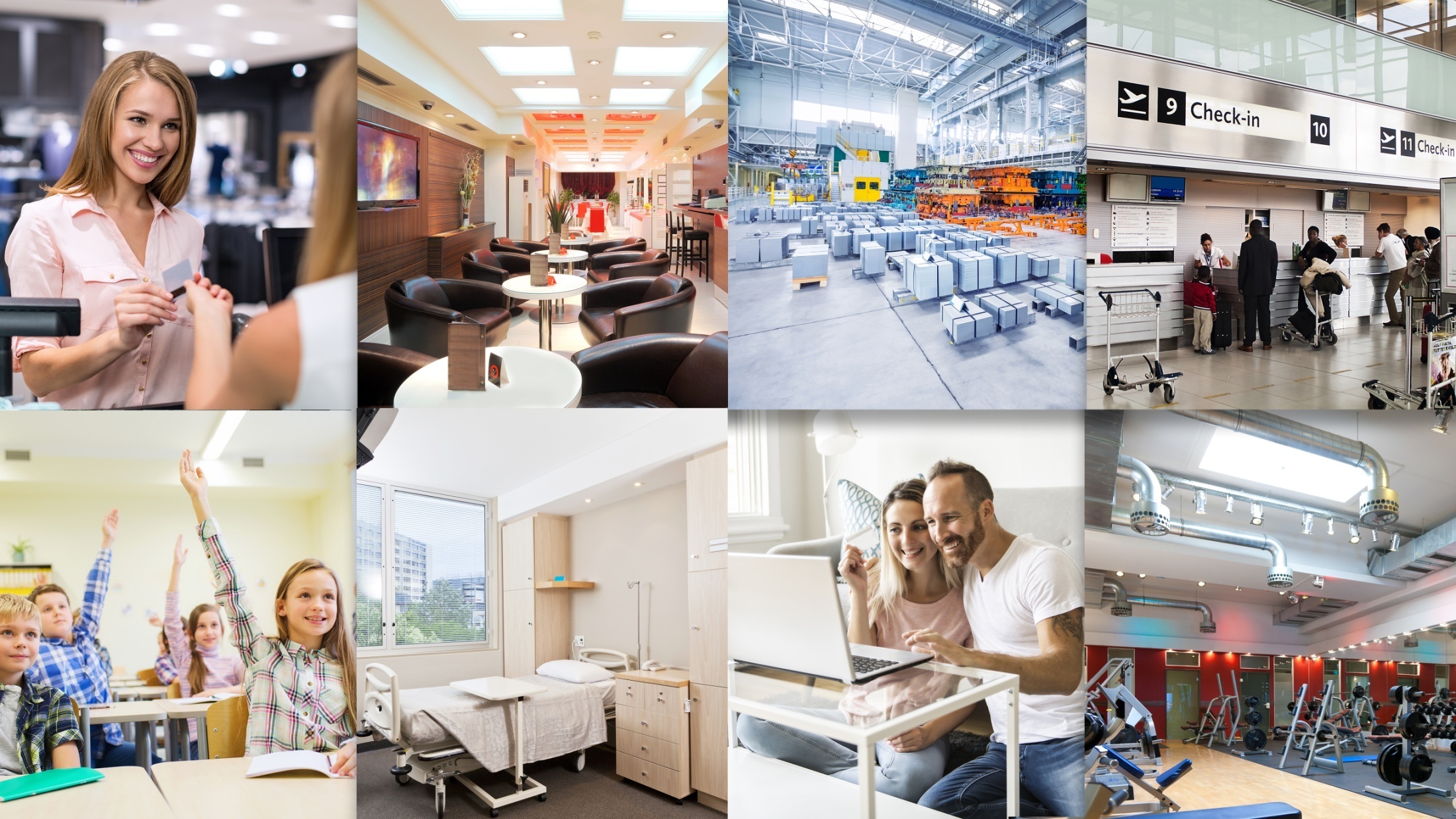 機場
工廠/物流
飯店
零售/櫃檯
運動場
電商
醫療
教育
[Speaker Notes: 運動場
零售
機場
飯店
工廠
教育
金融
醫療 (獸醫)
物流
電商]
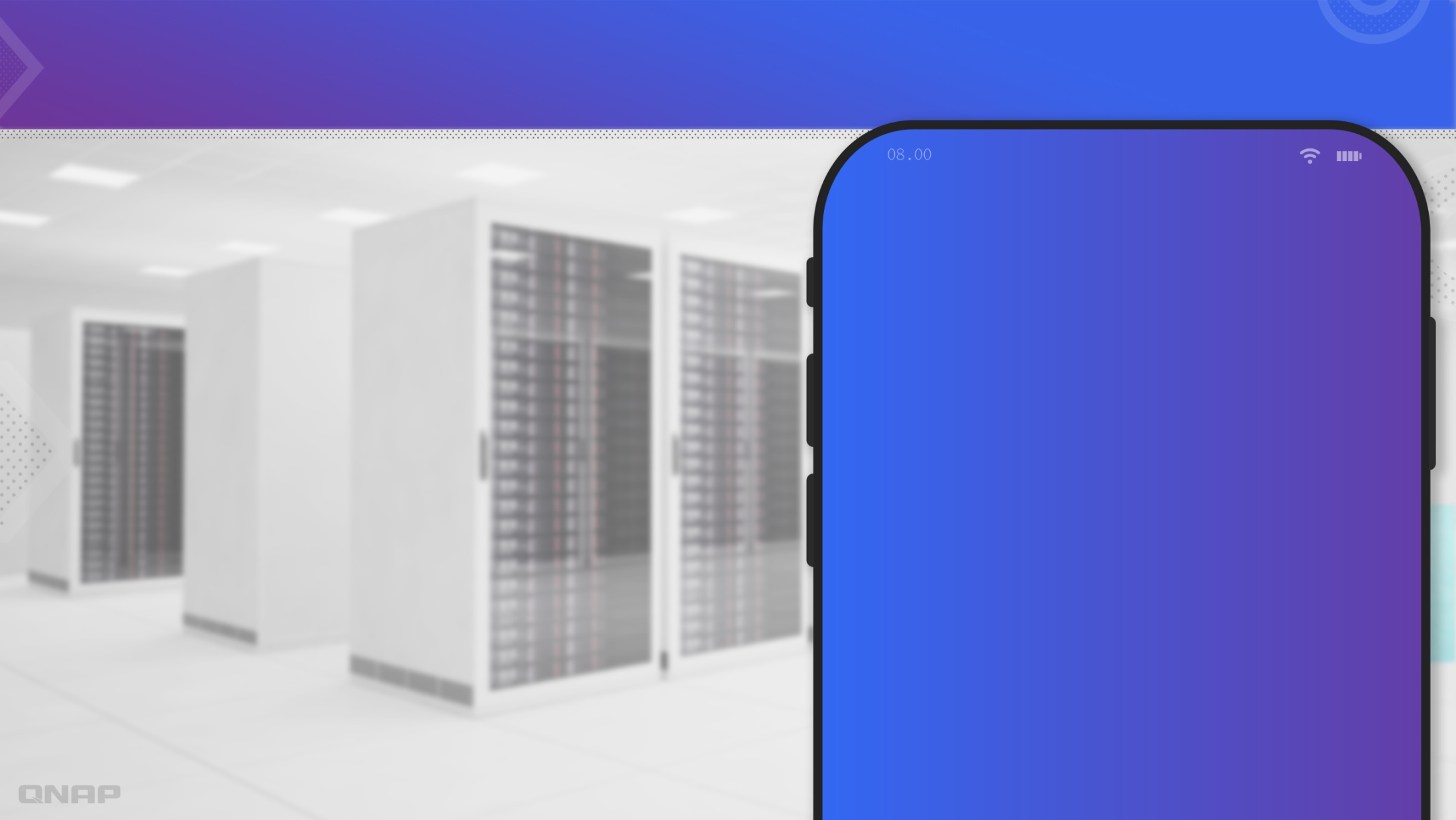 用戶案例回饋推薦｜機房
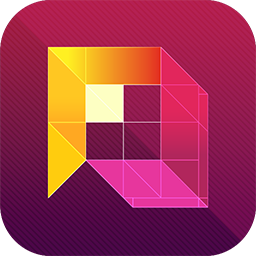 您好，想請問產品還符合您的需求嗎？
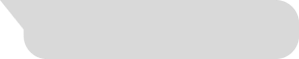 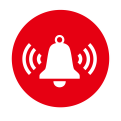 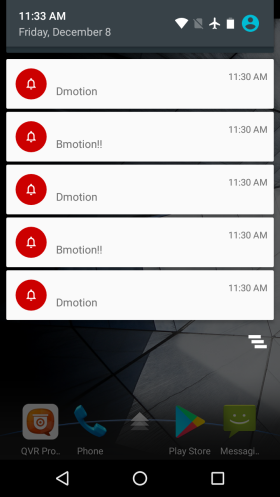 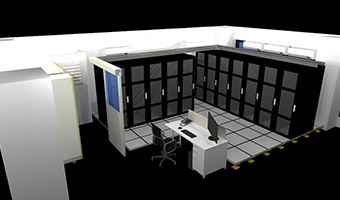 攝影機滿輕巧的！畫質也不錯～可以清楚看到機房人員進出！
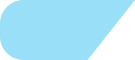 十分感謝您的回饋分享！
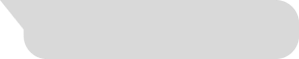 但我希望能偵測有人進出並主動通知我，QUSBCam2 能做到嗎？
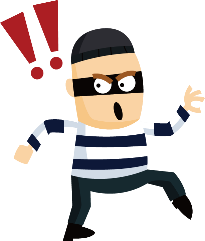 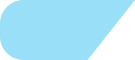 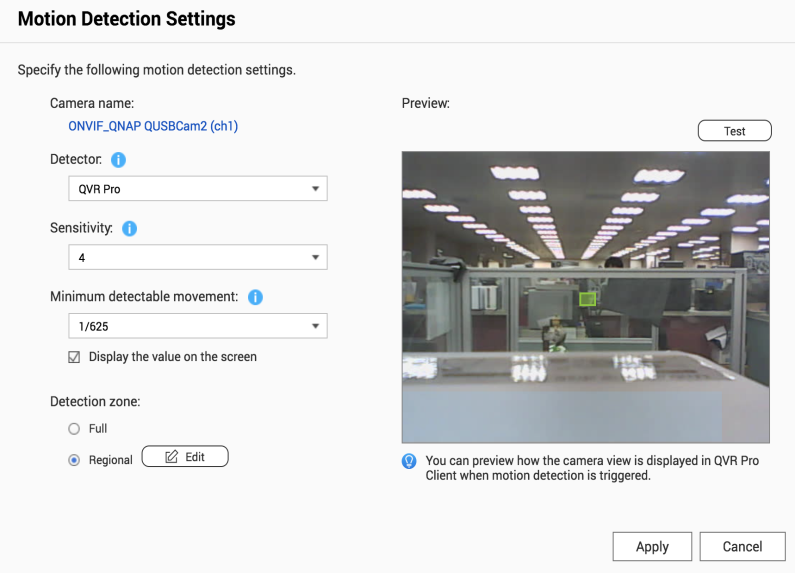 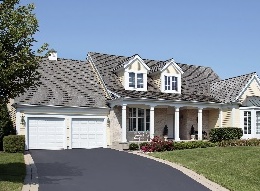 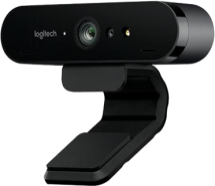 只需要搭配QVR Pro的伺服器端動態偵測功能，就可以偵測到有人進出您的機房進而主動推送手機通知給你喔。
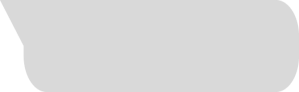 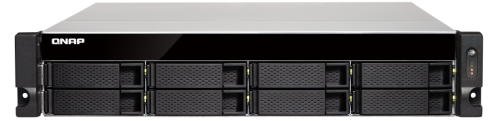 建議 Camera：
Logitech BRIO 4K HD
建議機種：TS-853BU
機房的使用架構
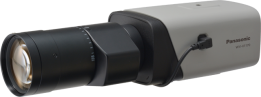 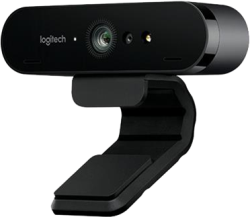 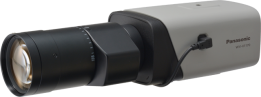 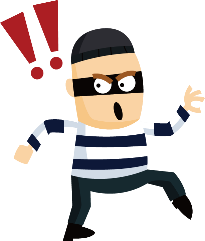 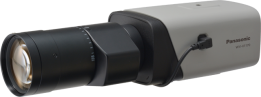 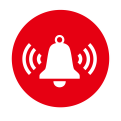 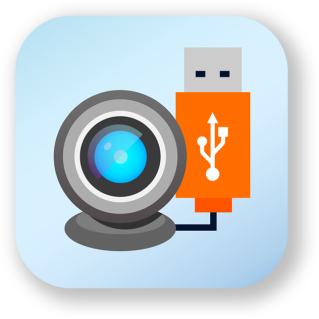 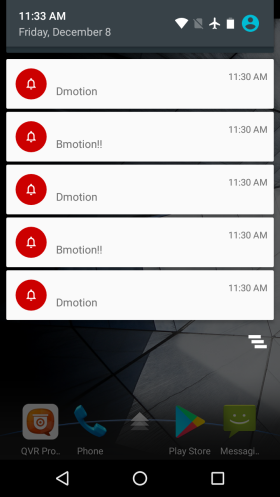 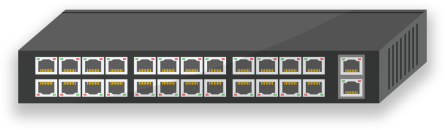 即時分析動態偵測
事件主動通知
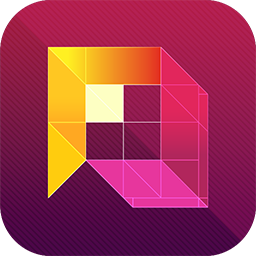 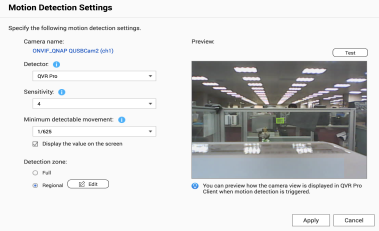 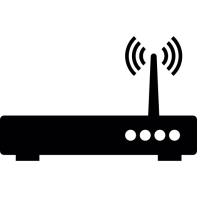 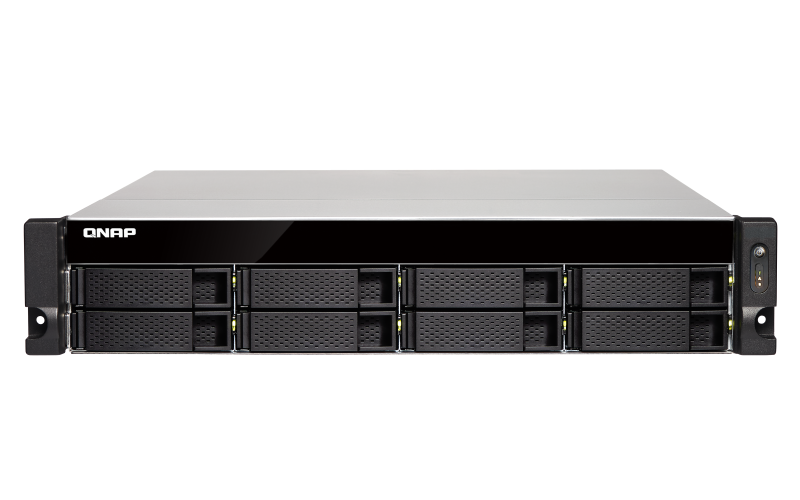 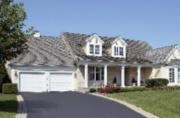 除了使用傳統IP Camera，於機房本地端可直接在 NAS 上安裝 Webcam錄下設備周邊的影像。
[Speaker Notes: 透過QVR Pro與QUSBCam2，您可混和兩種攝影機一起使用，於遠距的位置，使用傳統IP攝影機搭配POE交換器(Switch)，於機房內您可直接使用USB攝影機，監控機房內設備之安全。並且透過QVR Pro的即時分析動態能力，當有人員進出機房時，QVR Pro Client手機版就可收到通知，您就可以即時掌握機房內的動態。]
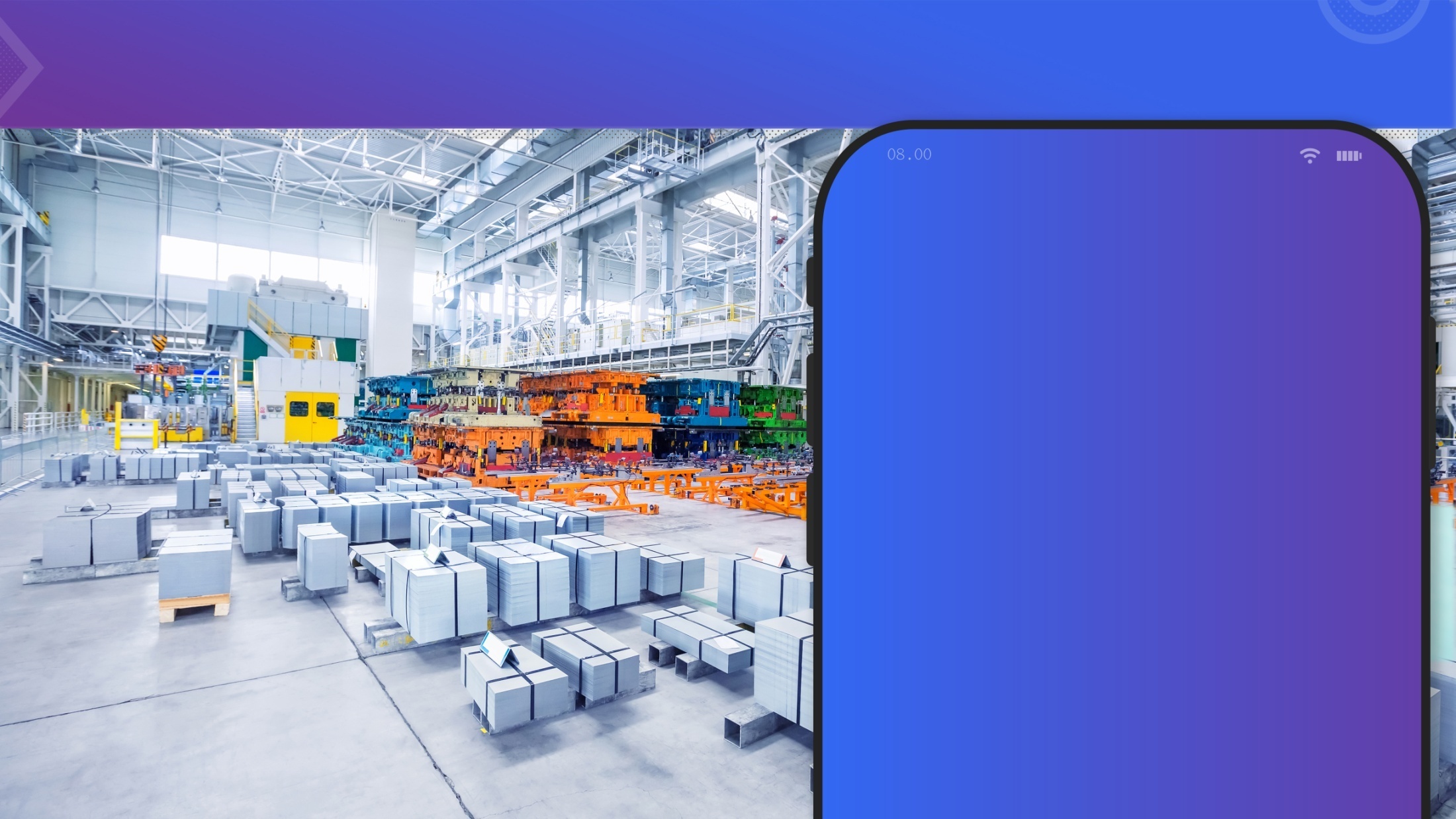 用戶案例回饋推薦｜工廠
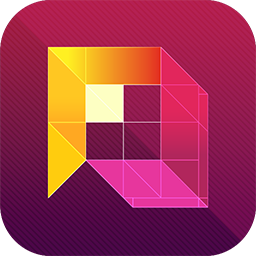 請問要如何設定IP？
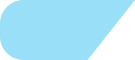 透過 QUSBCam2 可即時記錄產線上的細部環節，無需顧慮IP的設定！
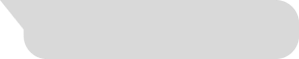 支援最高可達4K的解析度，可將影像細節毫無保留的存放下來。
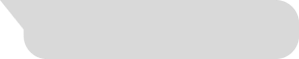 好的！謝謝你的快速答覆！
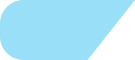 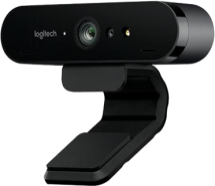 畫面真的很清楚，沒有問題了謝謝你
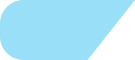 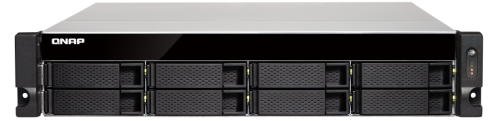 很榮幸為您服務！
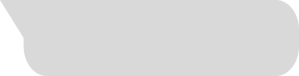 建議 Camera：
Logitech BRIO 4K HD
建議機種：TS-853BU
總結
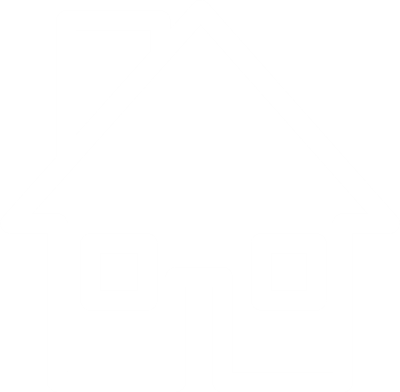 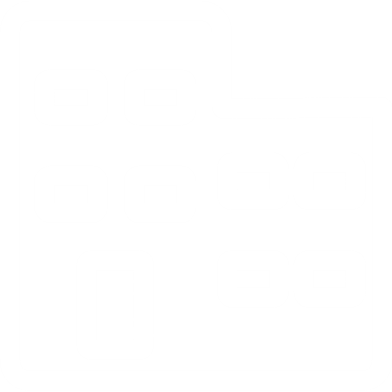 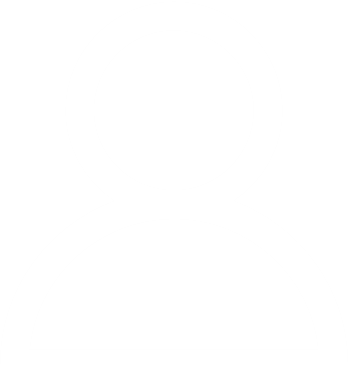 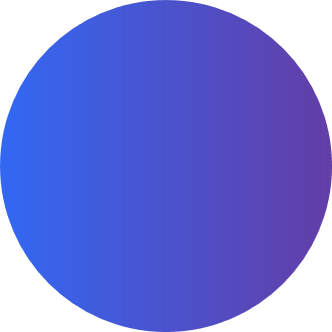 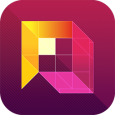 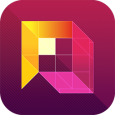 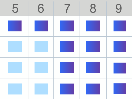 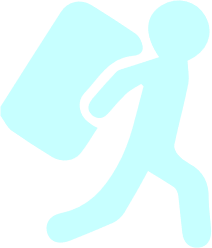 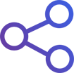 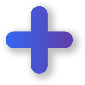 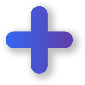 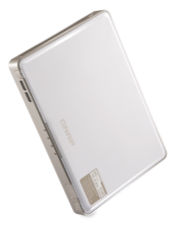 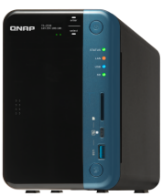 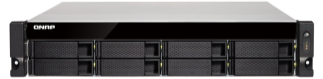 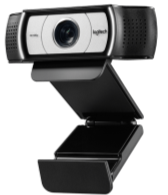 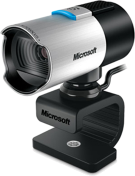 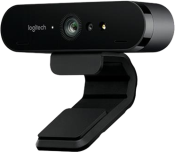 圖片及商使用宣言
[Speaker Notes: QUSBCam2是一個輕巧好用的影像監控小工具，再加上QVR Pro與內建的各種功能，將可享受到強大的監控軟體平台所帶來的便利
不論個人、居家、企業等等，都有各自適合的NAS機種與攝影機機種，如果各位觀眾已有QNAP NAS，不妨採購一個Webcam攝影機試試看我們提到的功能。]
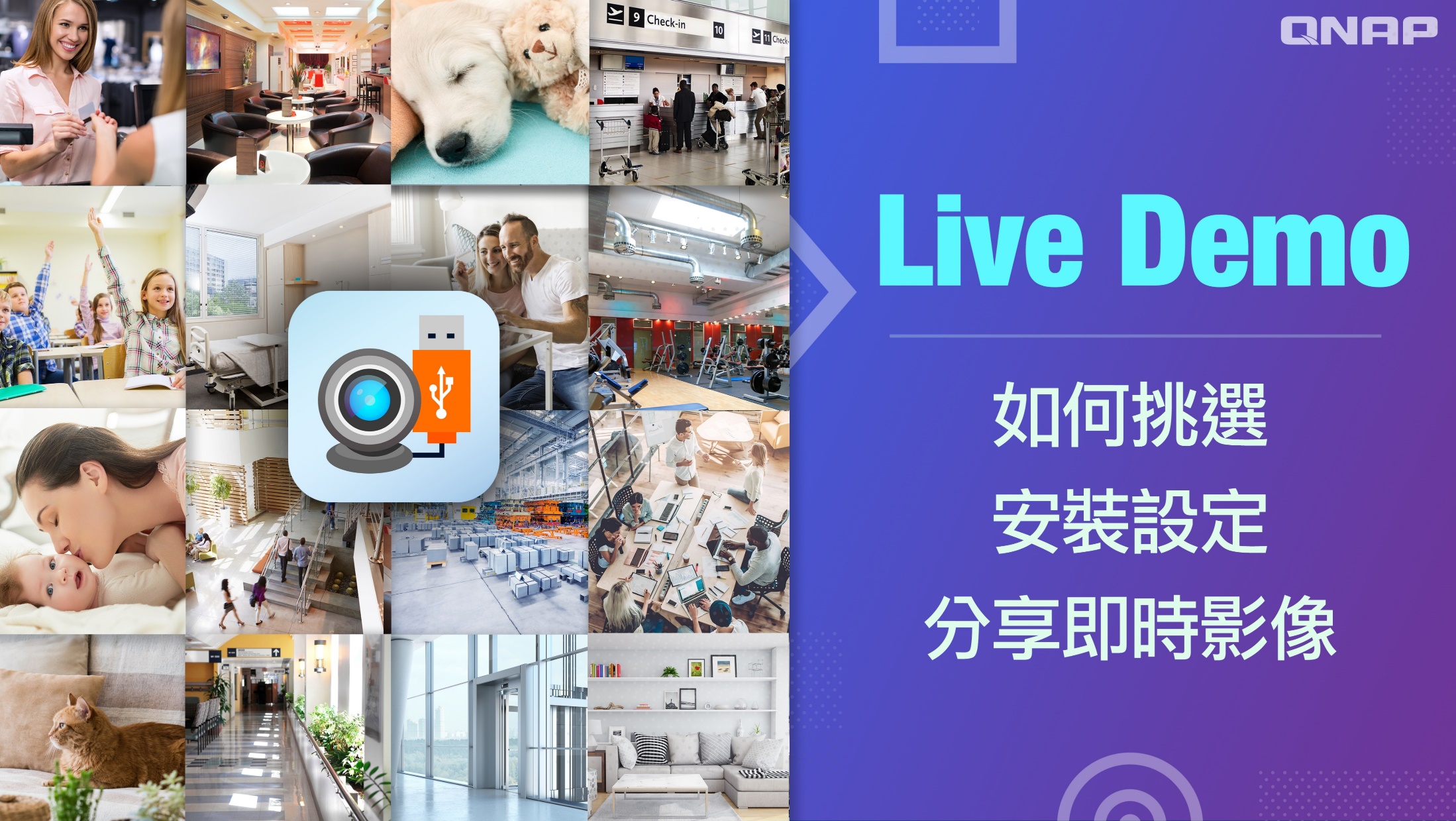 [Speaker Notes: 展示如何挑選購買]
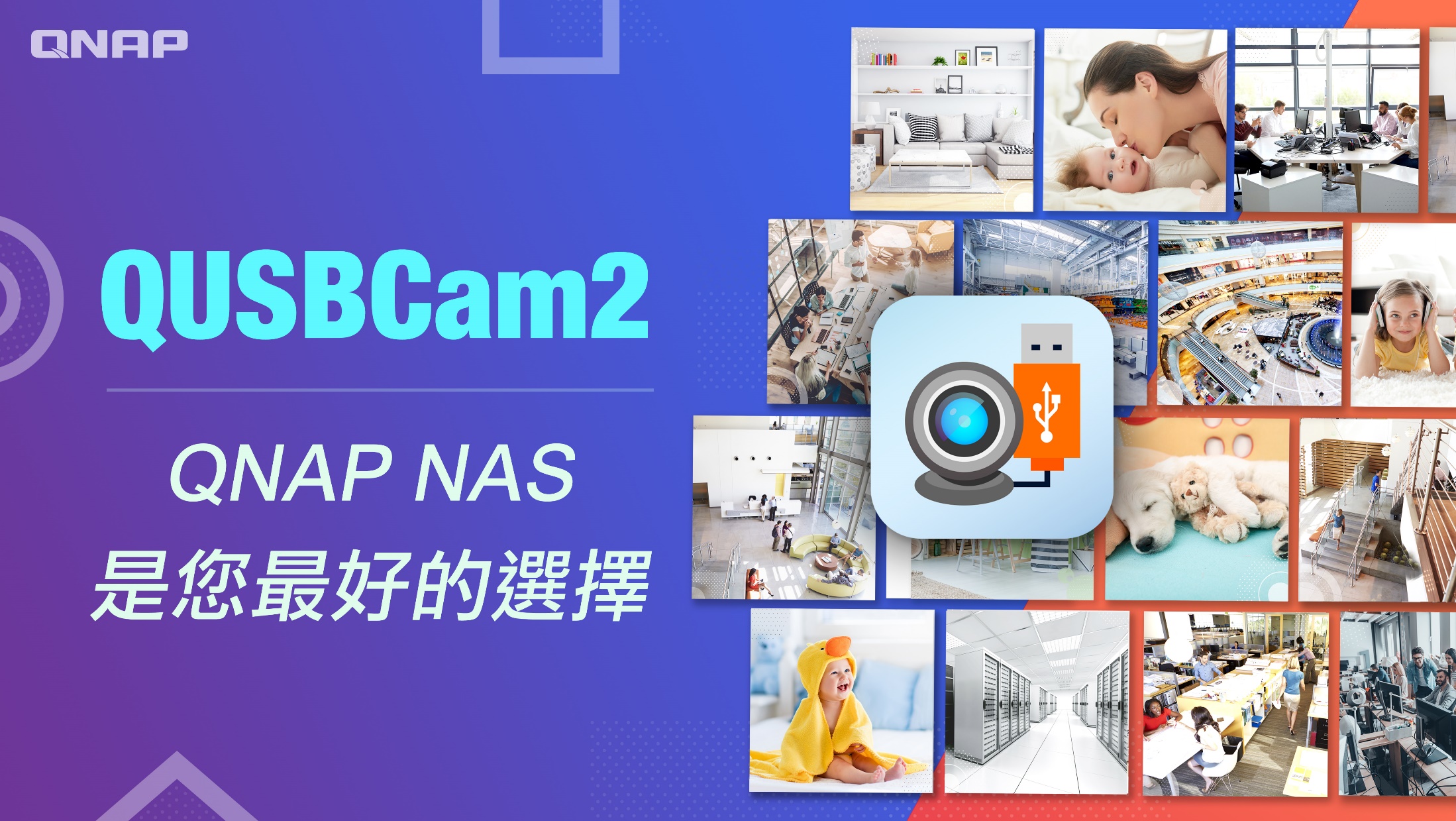 ©2019著作權為威聯通科技股份有限公司所有。威聯通科技並保留所有權利。威聯通科技股份有限公司所使用或註冊之商標或標章。檔案中所提及之產品及公司名稱可能為其他公司所有之商標 。